WETER
www.incomesathi.com
Telegram:-@incomesathi
THE ERA OF CARBON-FREE ENERGY
BEGINS WITH WETER
We are designing a building, which can produce electricity in the amount of up to 200% of its own needs.
. According to the UN, the world's demand for electricity will double by 2027. Currently, about 80% of  electrical energy is produced by the consumption of non-renewable energy sources. By burning coal, oil  and gas, we risk getting a high level of the greenhouse effect and environmental pollution in the coming  decades with long-term adverse effects on flora and fauna, changes in weather conditions and an  increase in natural disasters.
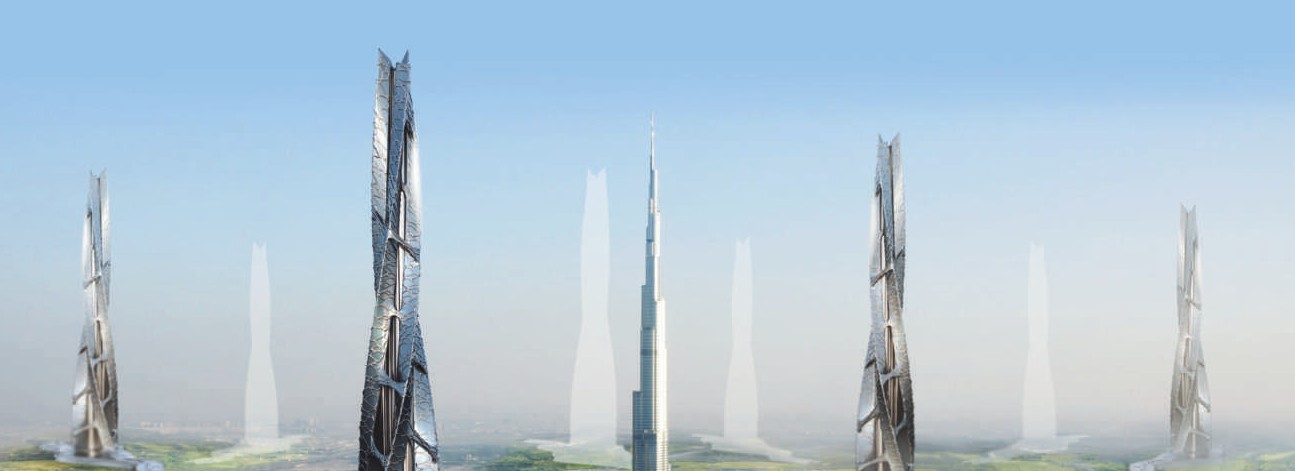 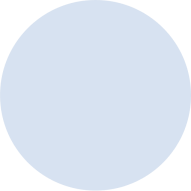 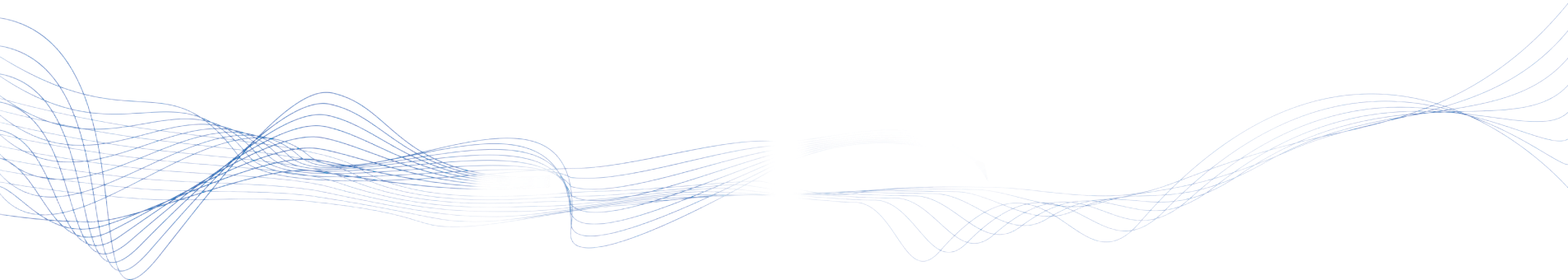 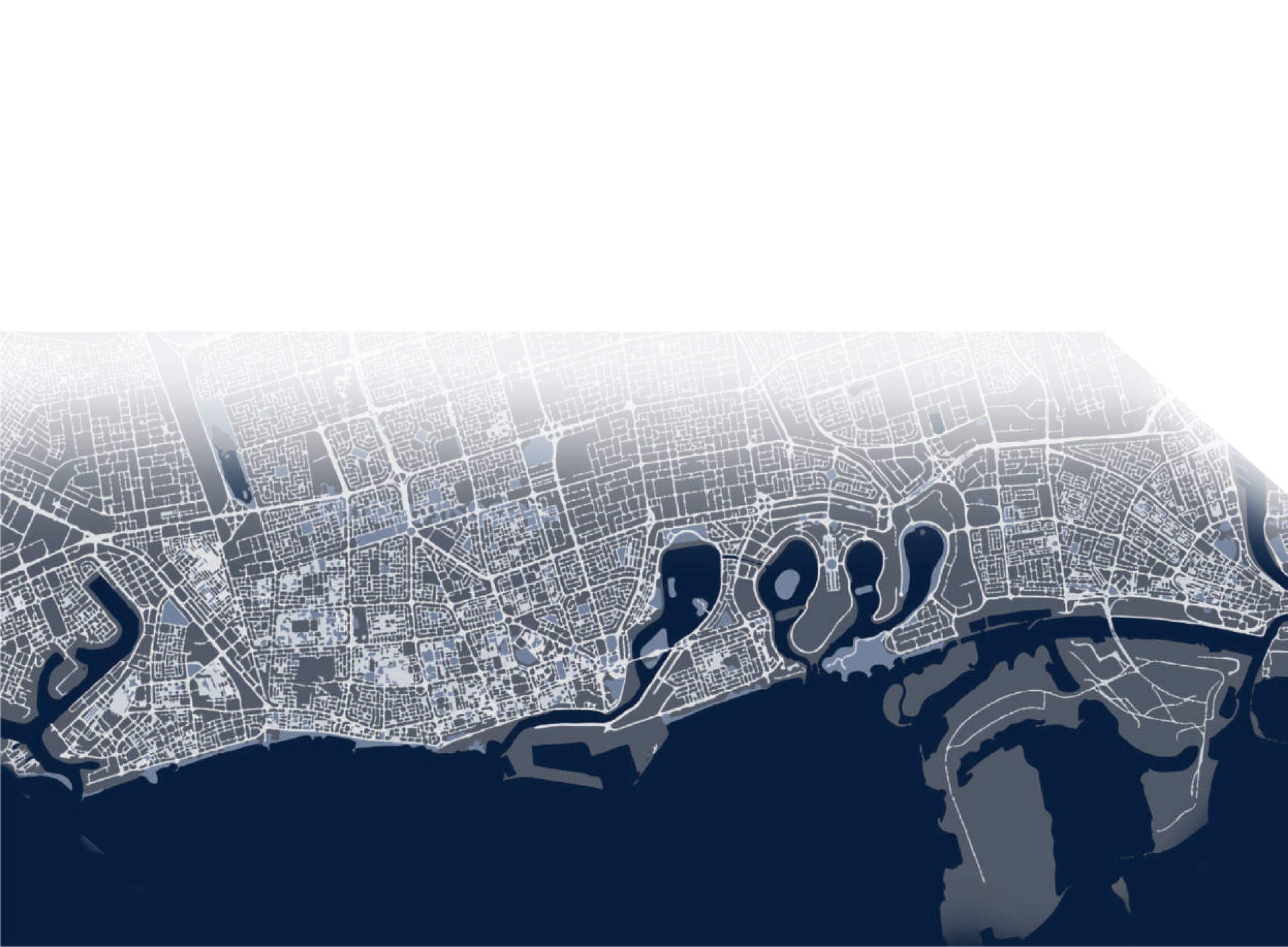 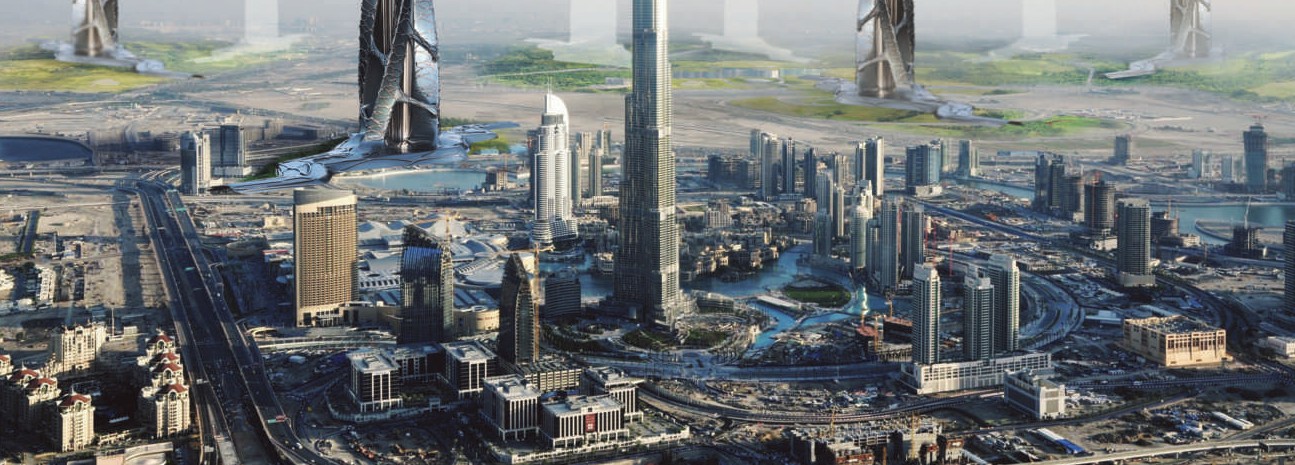 www.incomesathi.com
Telegram:-@incomesathi
THE NEED TO USE WIND ENERGY IN THE  ENERGY SECTOR
Taking into account the adverse effects from the use of carbon fuels in the production of electricity and the development of  power plants using wind energy, there are prospects in the development of new technical solutions for the production of
high-tech electric power devices with the potential of economic feasibility and wide application. Research and development  of new technological solutions for the production of electricity using wind energy is carried out by the JSC «WETER»,
ITN 5407969895.By using innovative technical solutions, the company is working on the formation and implementation of  projects for the production of electricity using wind energy, a renewable energy source which would also highlight the  prospects for the future of such projects.
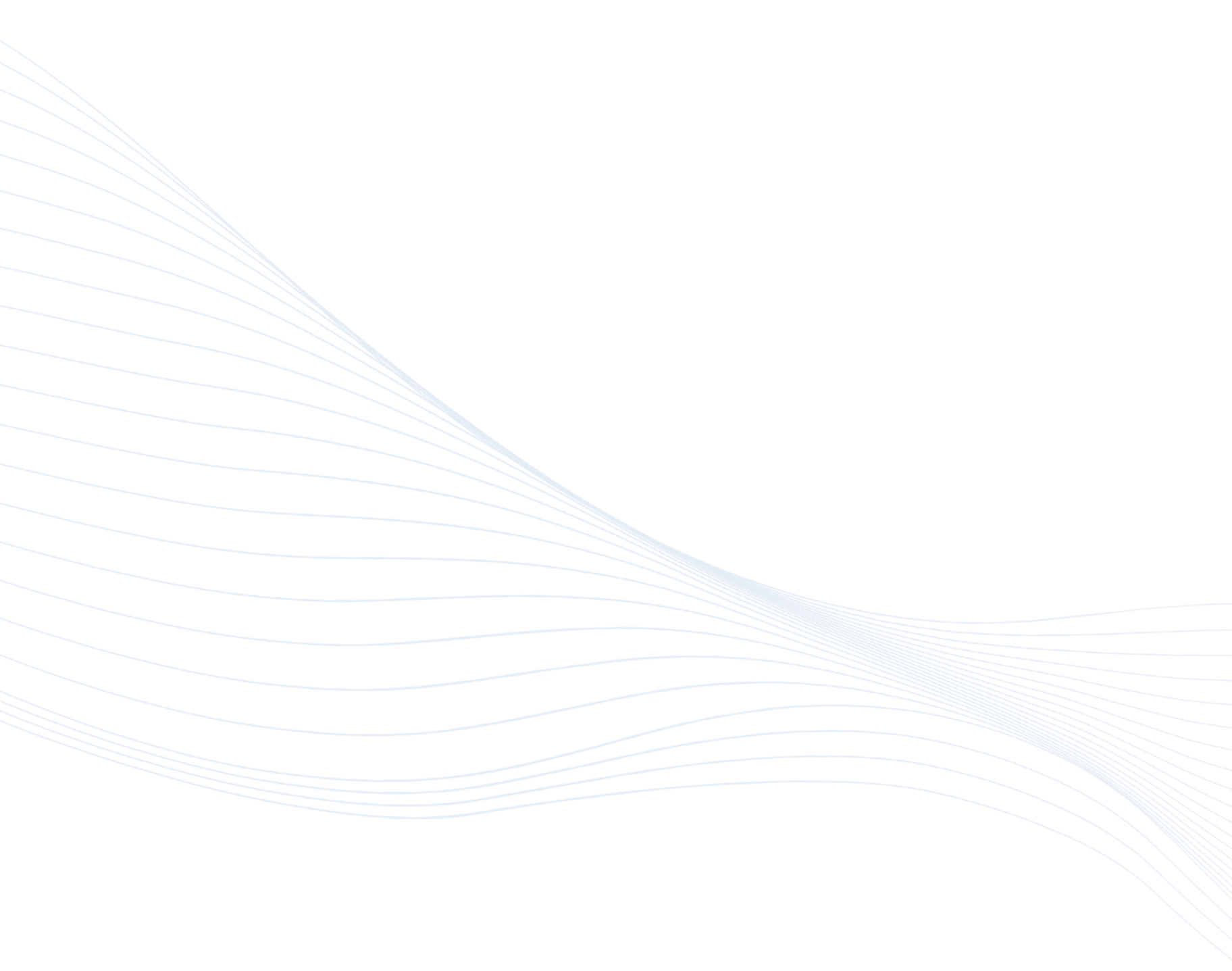 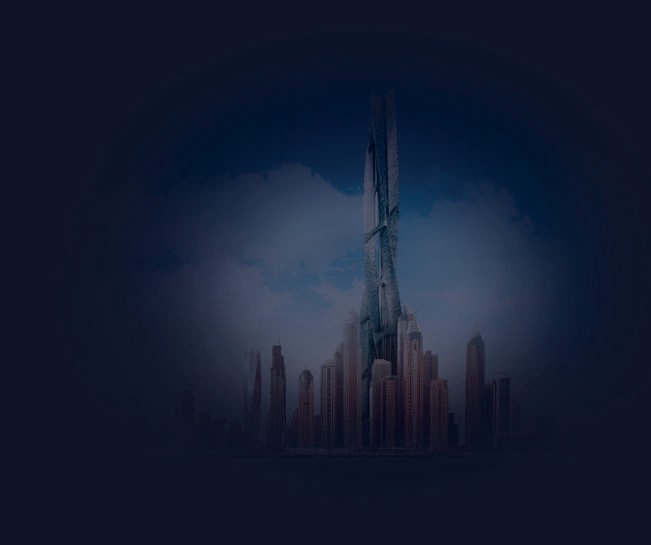 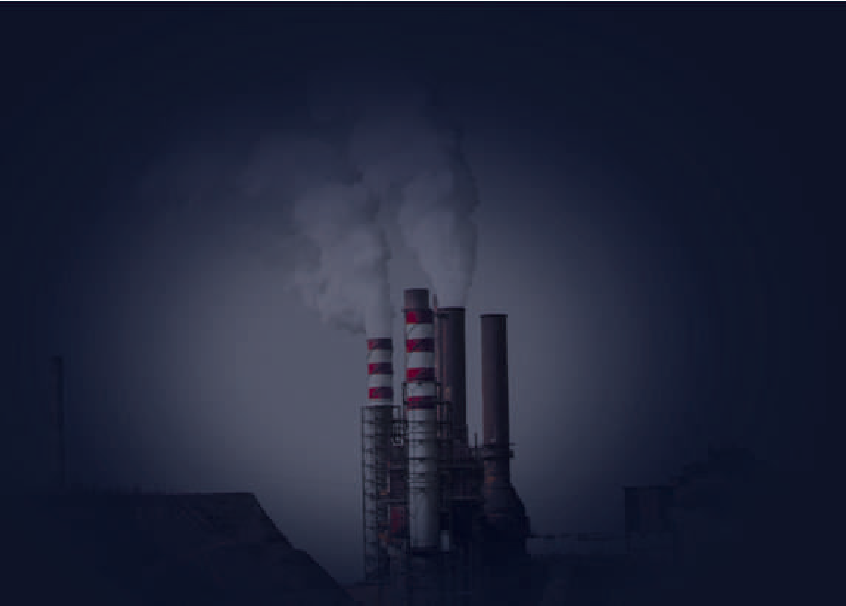 Disadvantages  of hydrocarbon  power industry:
environmental pollution
resource depletion
complexity of fuel production, delivery,  storage and use
Advantages
of Wind Energy:
environmentally friendly
renewable
possibility of widespread use.
www.incomesathi.com
Telegram:-@incomesathi
NEW TECHNOLOGICAL SOLUTION FOR  POWER GENERATION
Specialists proposed a new technological process of the electric power plant, in which the energy  of the air flow of the environment is converted into hydraulic energy, followed by its use for for  actuating generators that produce electricity. The proposed electric power plant with a combined  technological process of electricity production has:

a stable and solid one-piece construction, formed by the foundation platform (at the base), the  frames of the structures, fixed modular platforms and the supporting columns;

a complex construction of the main aerodynamic design elements with the division into  separate modules of air rotor units;

a separate modular use of air flow energy in the operation of autonomous hydraulic systems of  a closed circuit;

hydraulic drives of electric generators and several electric generating systems functionally  related to the operation of the equipment of the modules. Preliminary graphic modeling and  calculations show that the design of the power plant and its equipment are able to provide:

stability and endurance of the construction to static and dynamic loads;

the concentration of the air flow of the medium and setting the direction of the optimal impact  on the air rotor unit;

reliable cylindrical transmission of rotation of the air rotor unit on the shafts of hydraulic pumps;
sufficient pressure in hydraulic systems for normal circulation of liquid in a closed circuit and  hydraulic drive of electric generators in the specified parameters.
www.incomesathi.com
Telegram:-@incomesathi
Air Flow Modeling
TOP VIEW IN THE SECTION PLANE (AB)
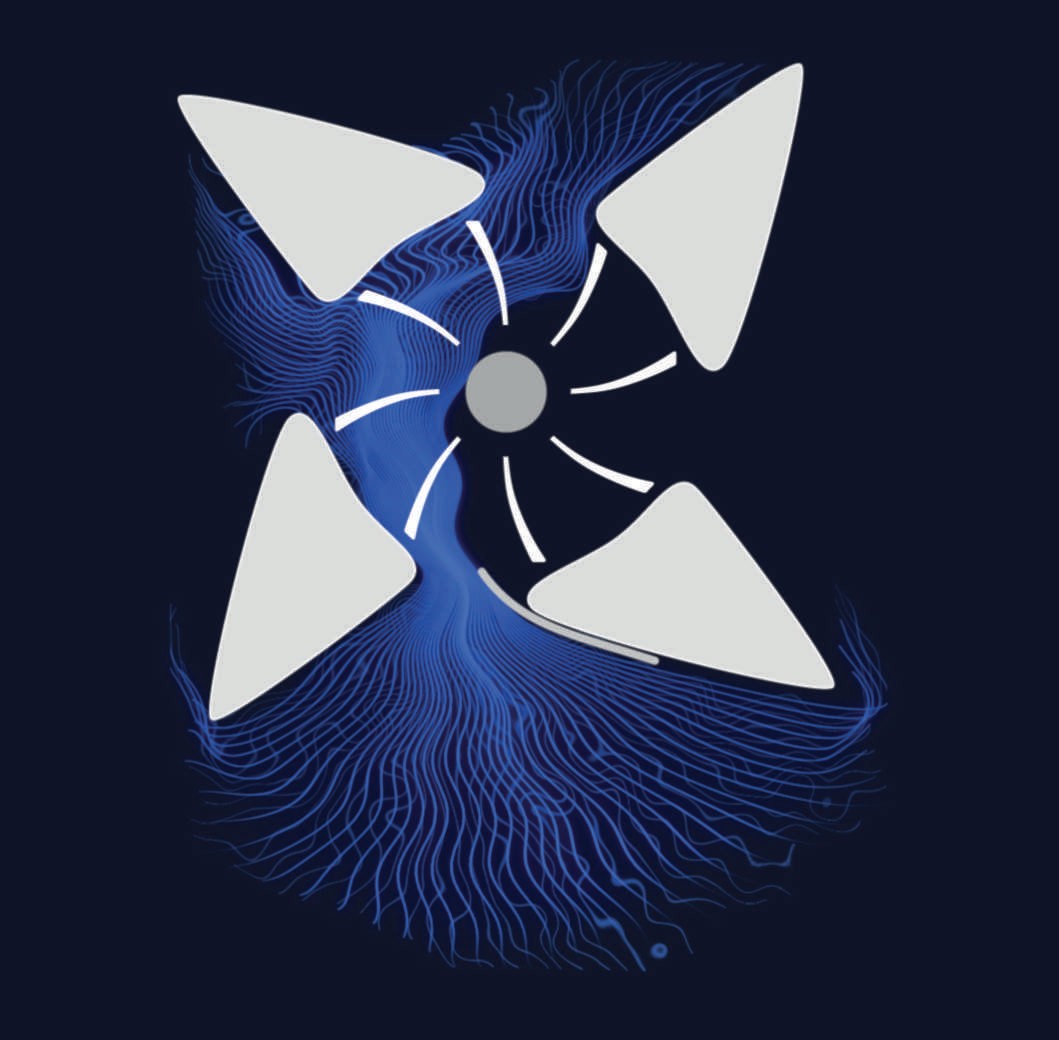 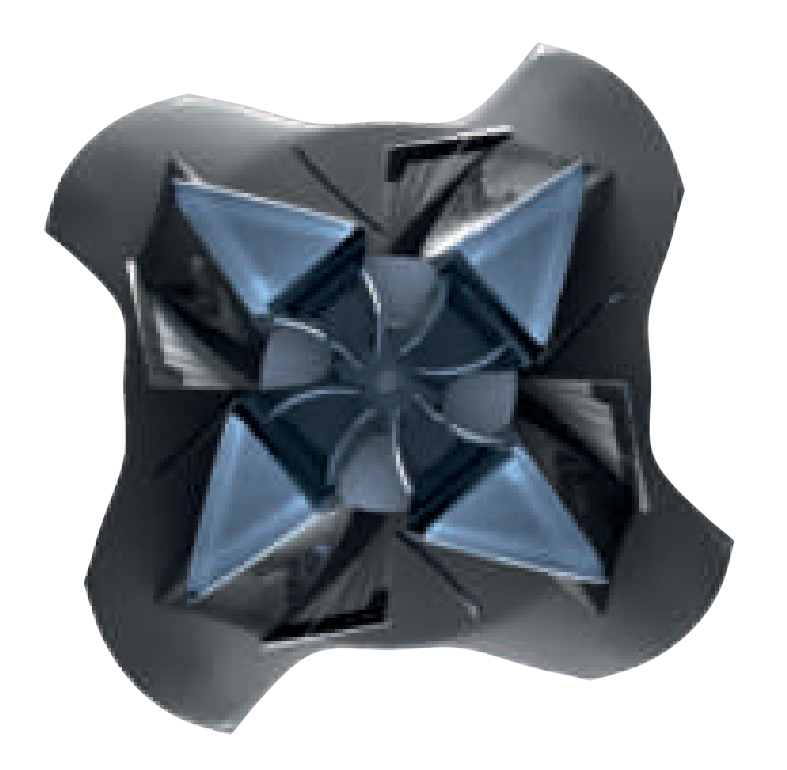 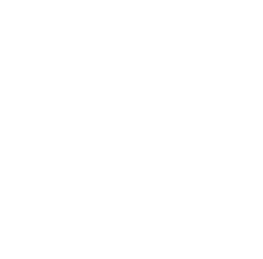 B
A
B
Top viev
Side viev
A
Modeling of the air flow, passing through the structure of the building, indicates that the construction  increase the speed of the incident flow by 3-4 times, as well as the effective direction of tangent to the  circumference of rotation of the blade system, which allows creation of the optimal speed of rotation of  the air rotor modules even at wind speeds from 4 m/s and determines the prospects of the proposed  technical solution.
www.incomesathi.com
Telegram:-@incomesathi
5 technical innovations
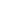 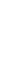 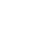 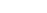 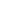 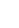 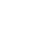 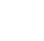 The concentration of the air flow  increases its power
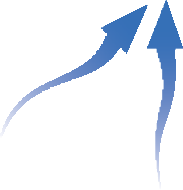 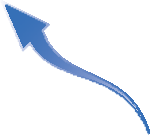 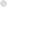 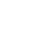 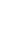 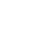 The direction of the air flow to the generator  blades along to the tangent line to the
circumference of rotation optimizes the torque  of the generating module.
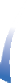 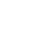 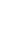 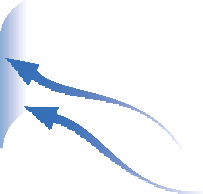 M
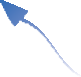 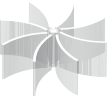 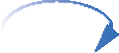 Modular placement of several generators at
different heights makes it possible to effectively use  the wind speed at different heights and vary the  power of the electrical installation.
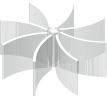 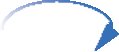 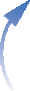 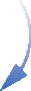 h
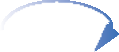 м/c
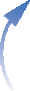 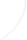 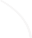 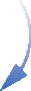 Protection of non-operating blades from the  incoming air flow increases efficiency and reduces  noise to normal levels.
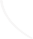 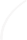 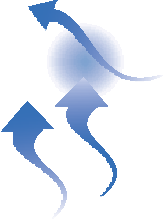 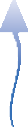 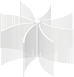 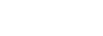 Relatively lower material consumption (weight)  compared to the classical wind turbines while  increasing the specific power.
M
Base weight  5200 tons
M
Base weight  1000 tons
www.incomesathi.com
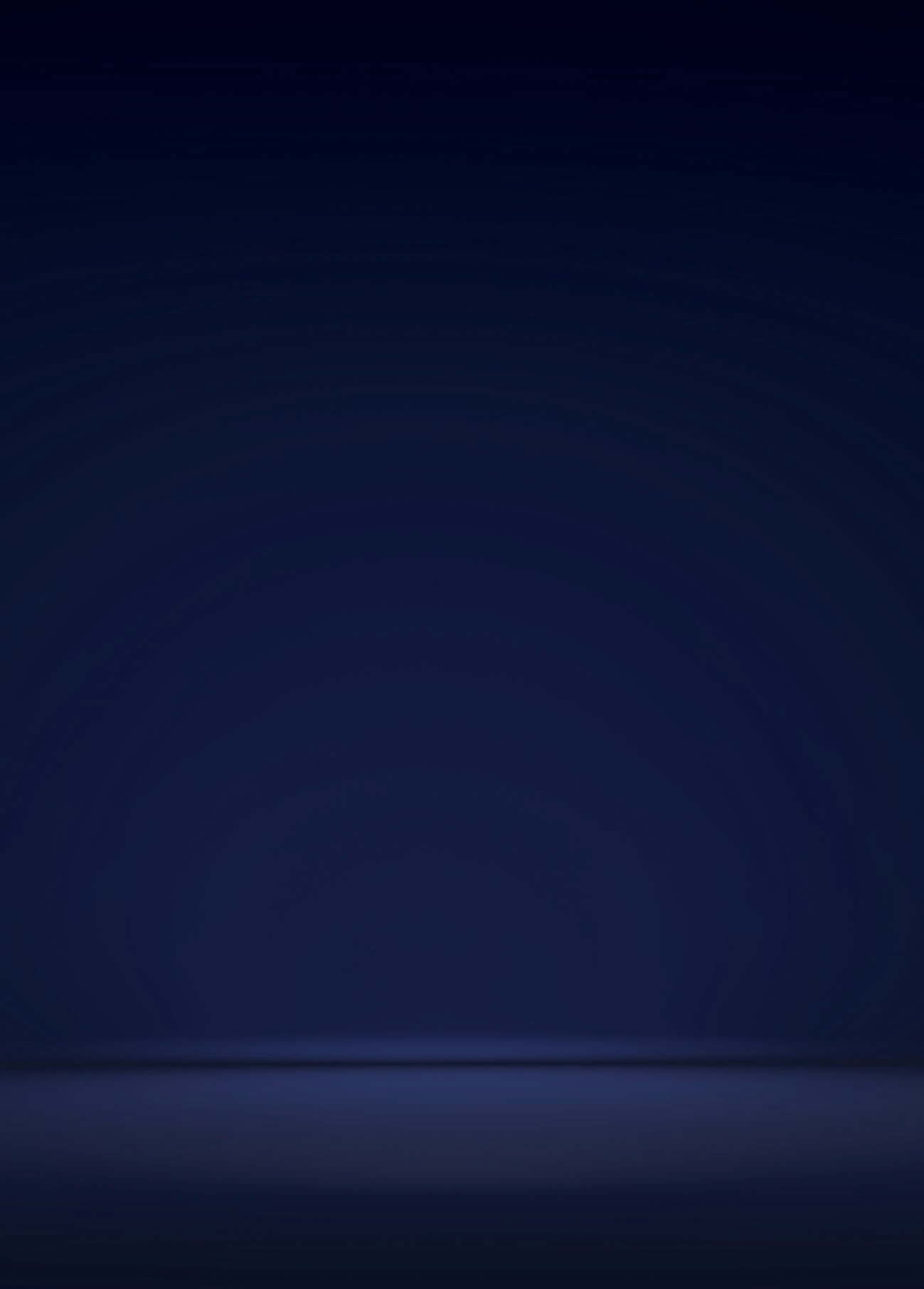 Telegram:-@incomesathi
Visual appearance of the construction  with aerodynamic elements
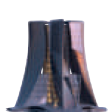 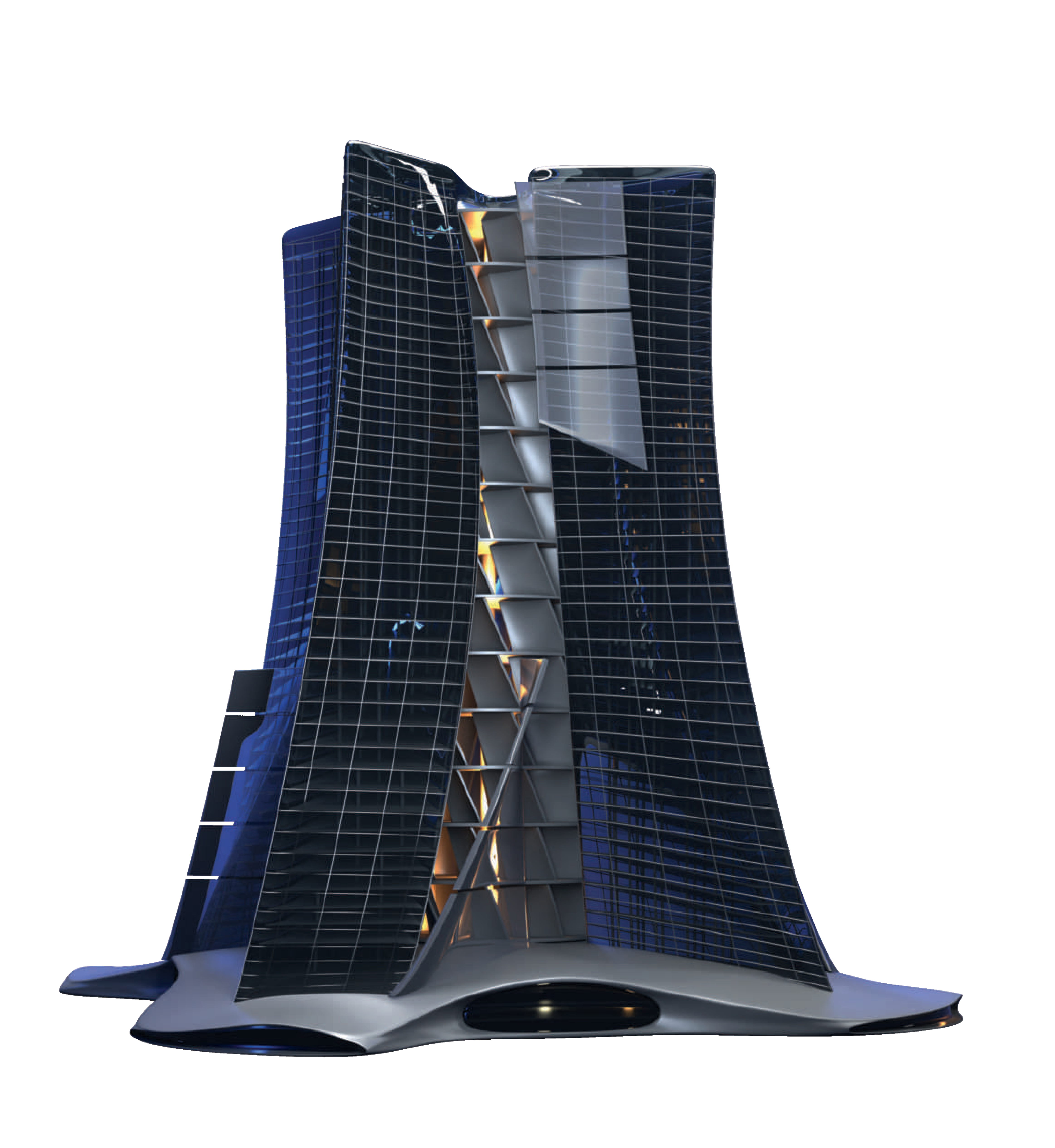 www.incomesathi.com
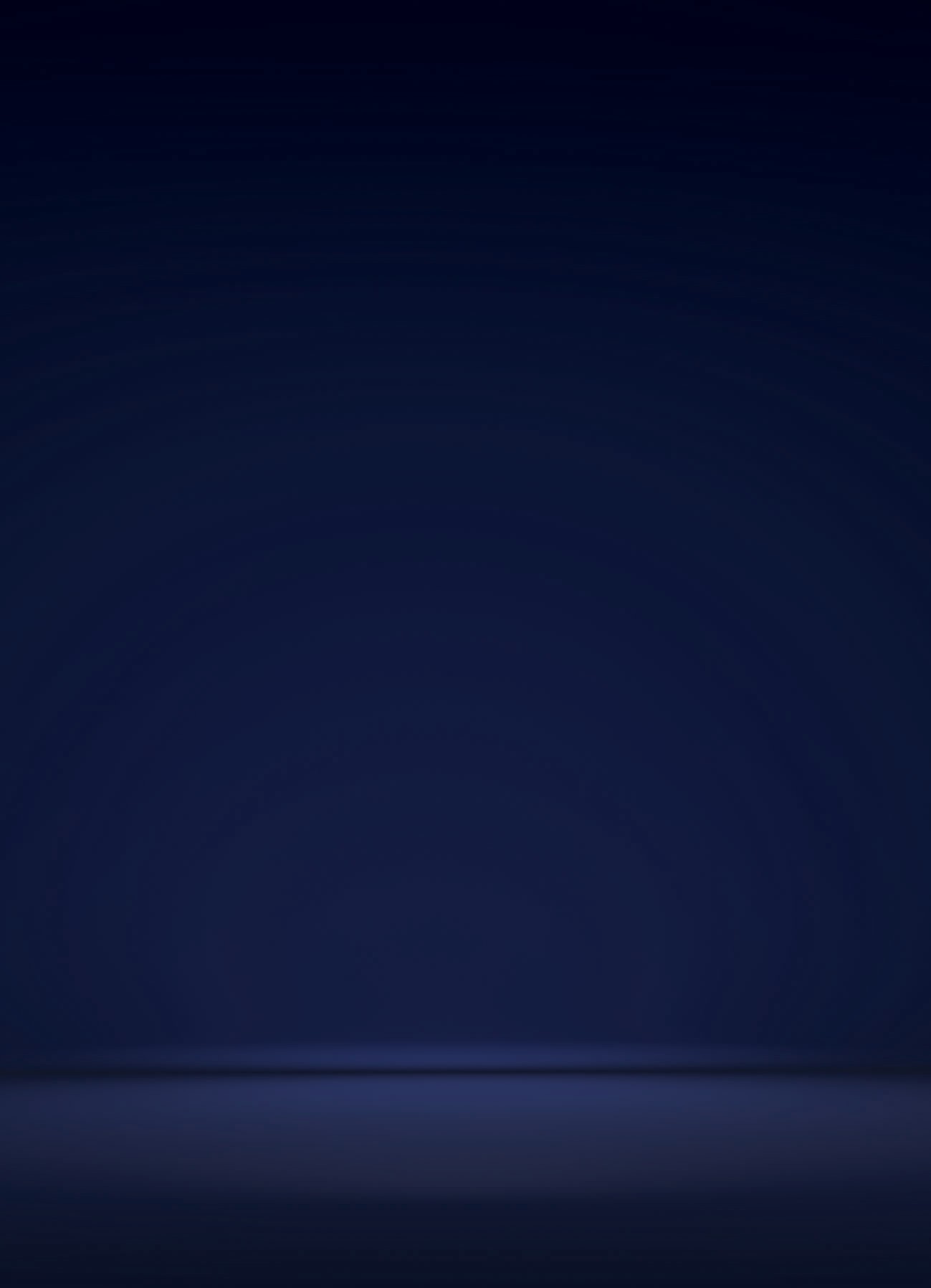 Telegram:-@incomesathi
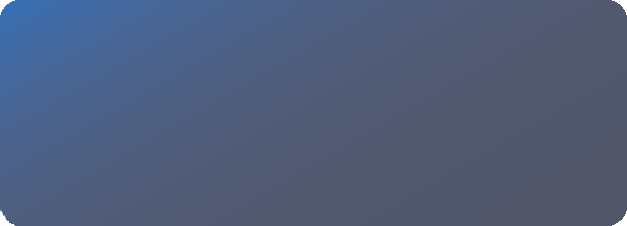 Aerodynamic shields set the direction  of the air flow to the blade systems of  the rotor units of the modules.
1
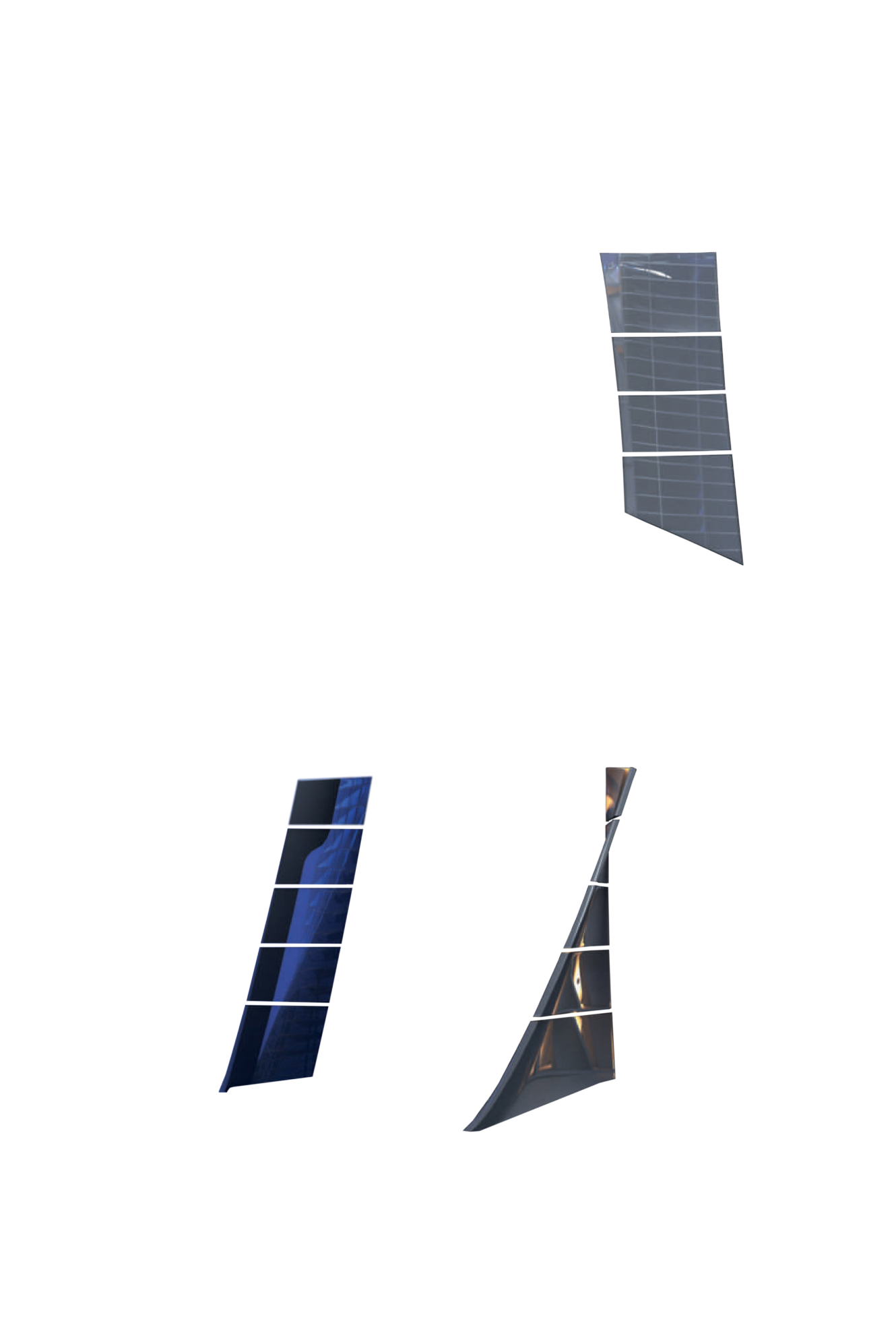 www.incomesathi.com
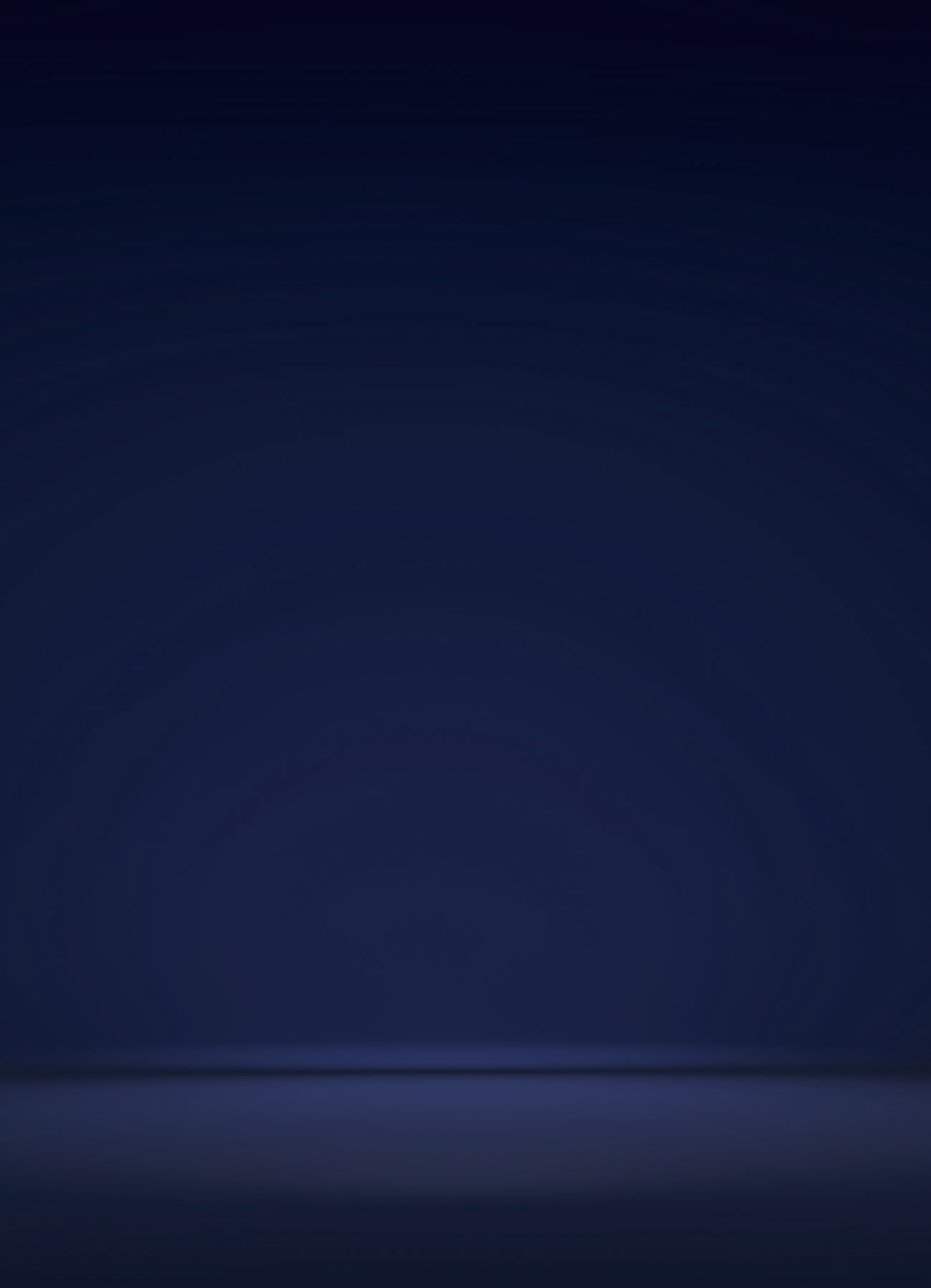 Telegram:-@incomesathi
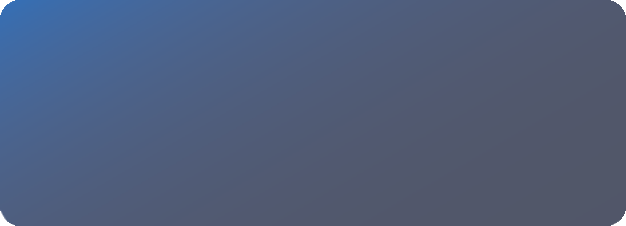 The construction concentrates the  flow and are the supporting part of  the wind turbine.
2
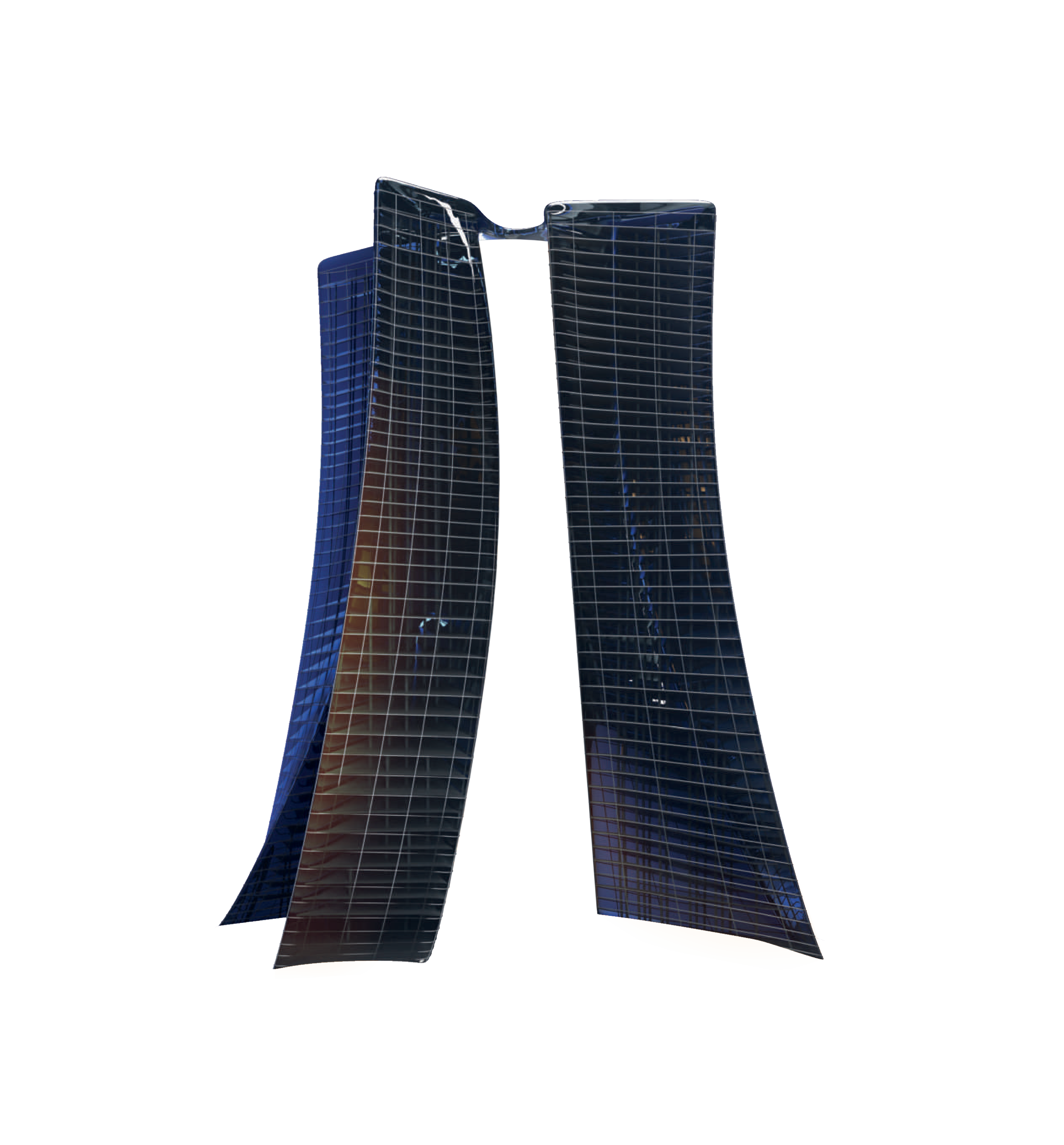 www.incomesathi.com
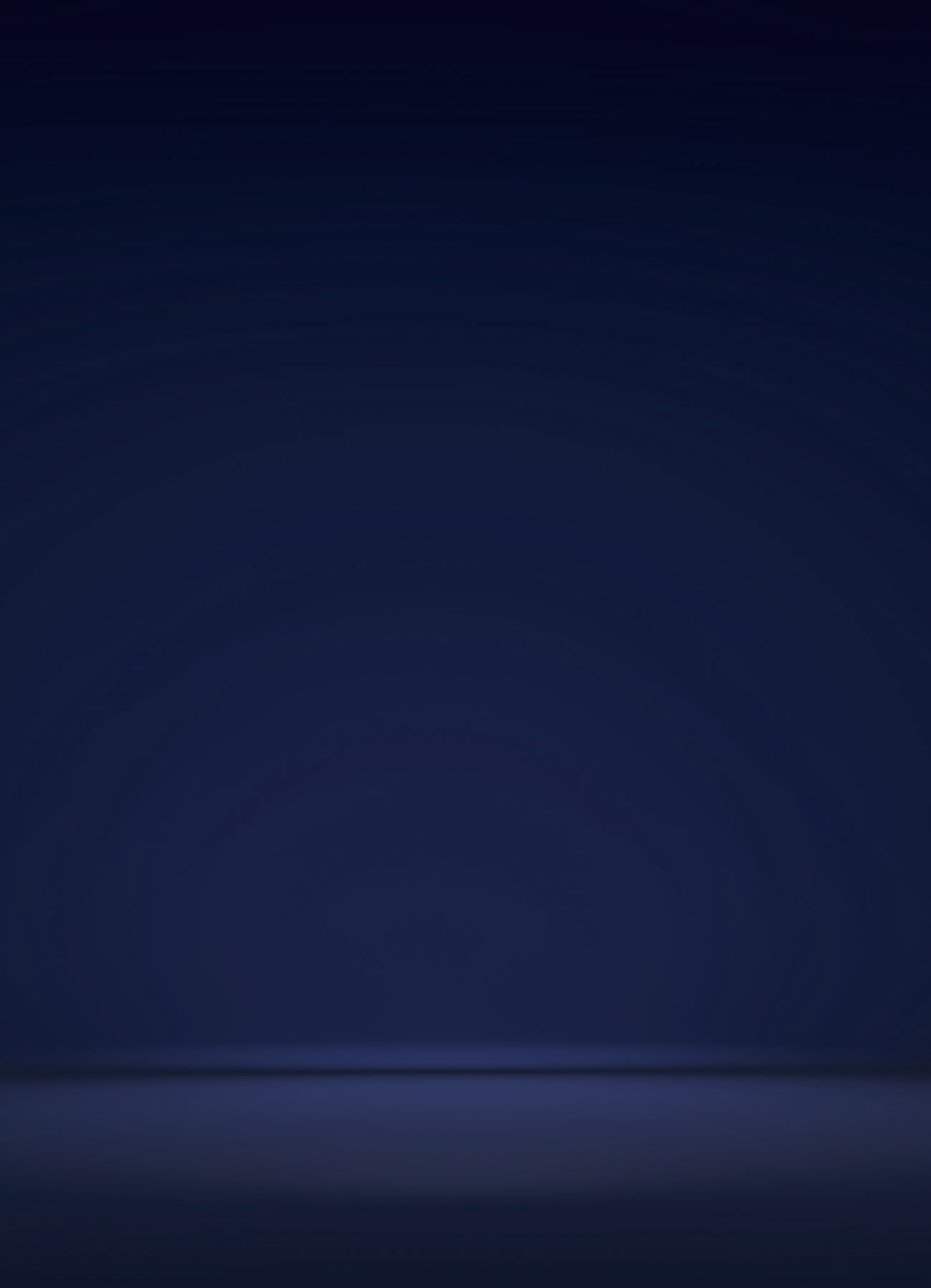 Telegram:-@incomesathi
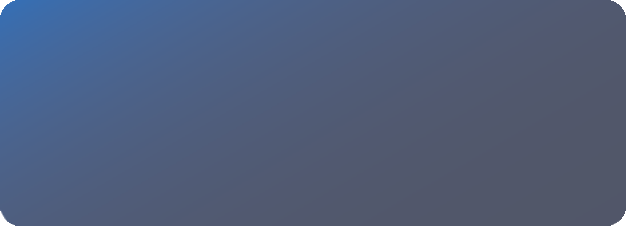 The frame structure allows to mount  modular platforms of blade systems.
3
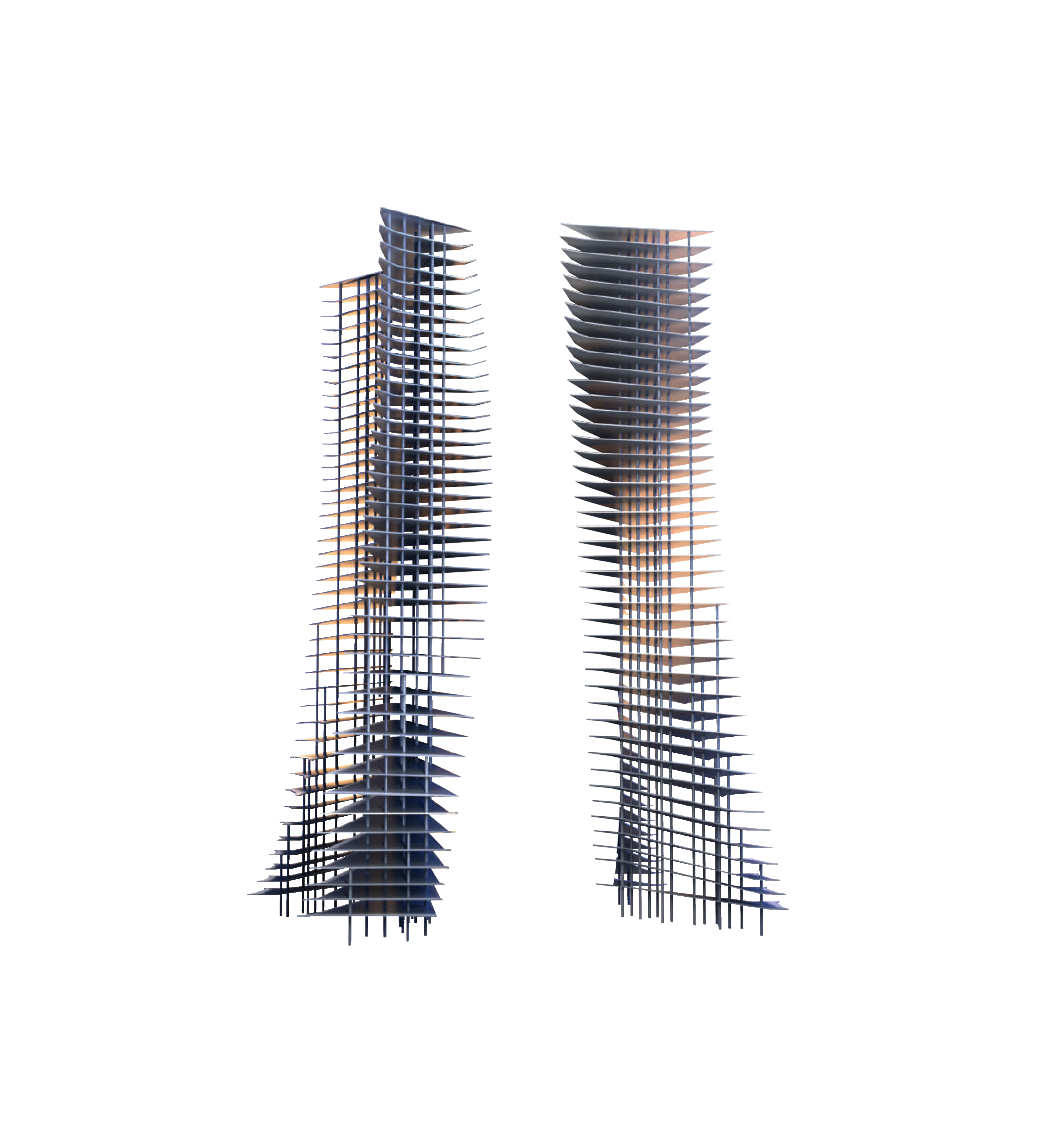 www.incomesathi.com
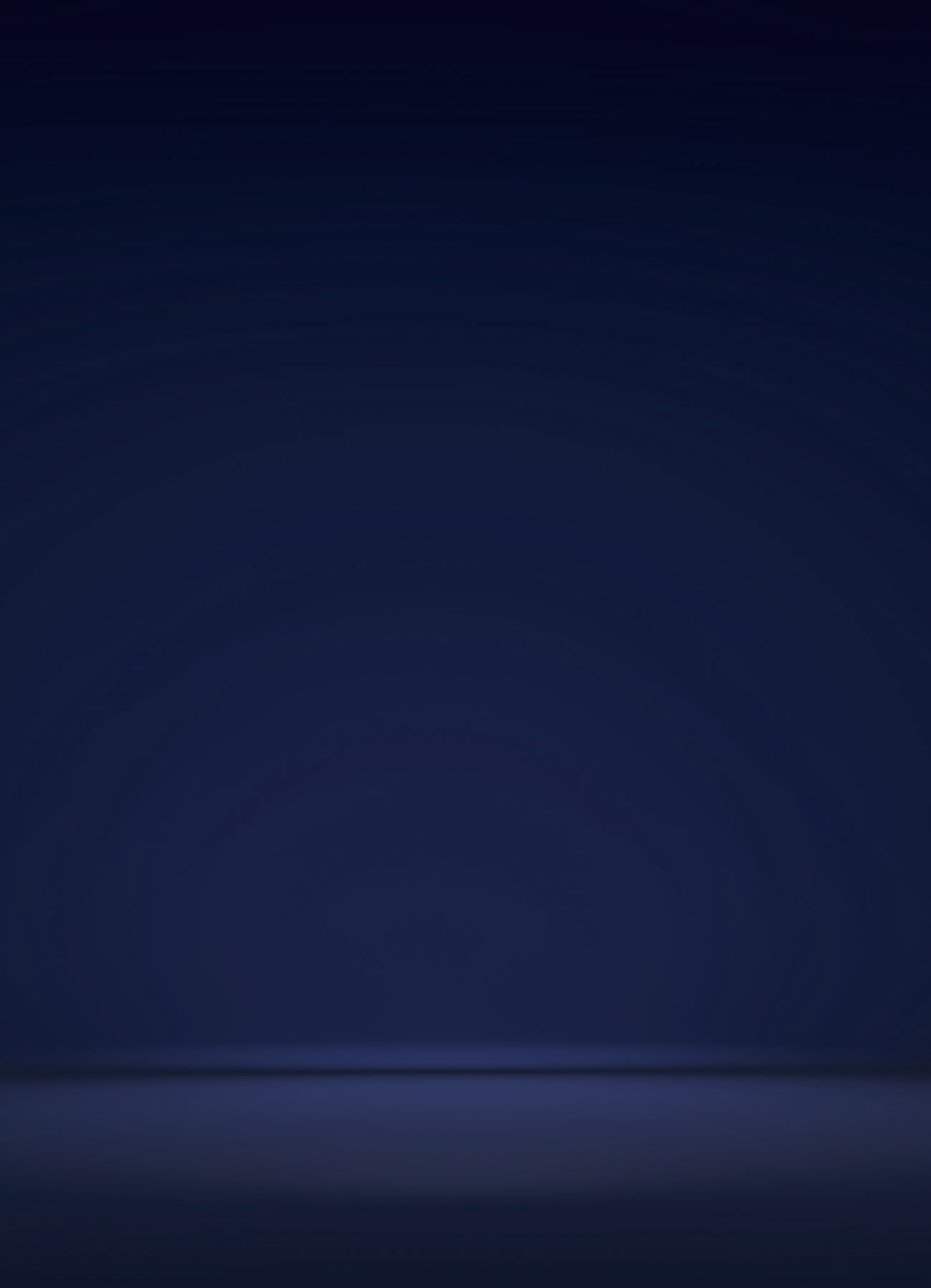 Telegram:-@incomesathi
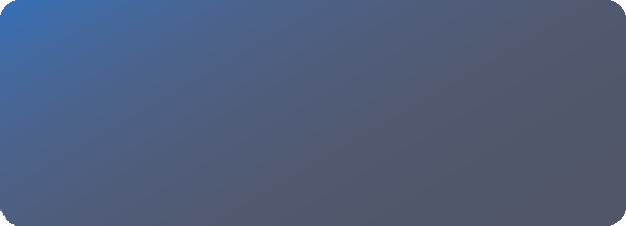 The blades of the rotary unit of each  module take wind energy and create  its rotation.
4
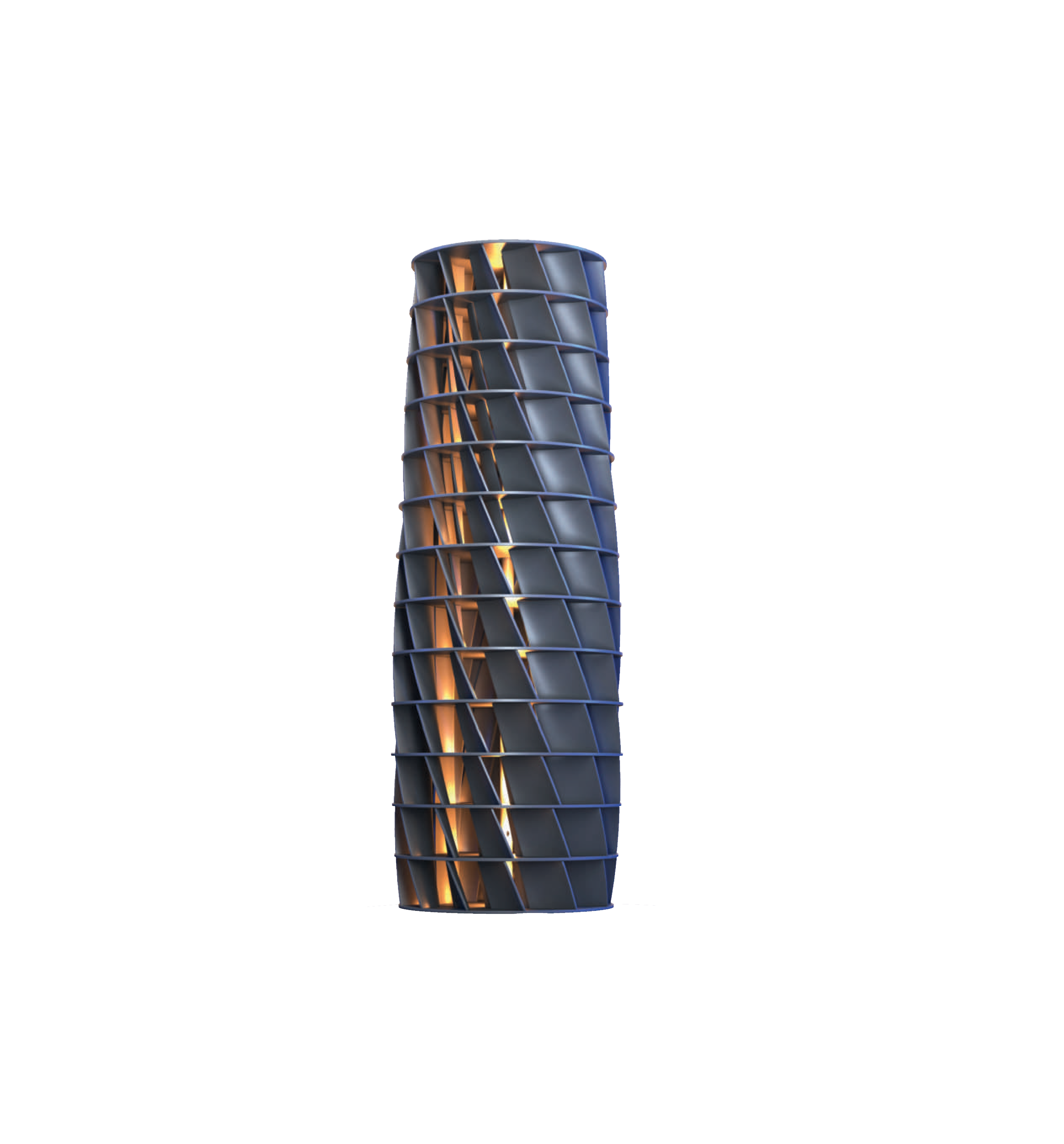 www.incomesathi.com
Telegram:-@incomesathi
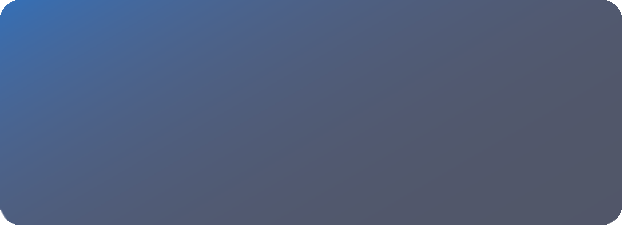 The platform is an architectural element  of the construction and provides stability  of the fixed axis.
5
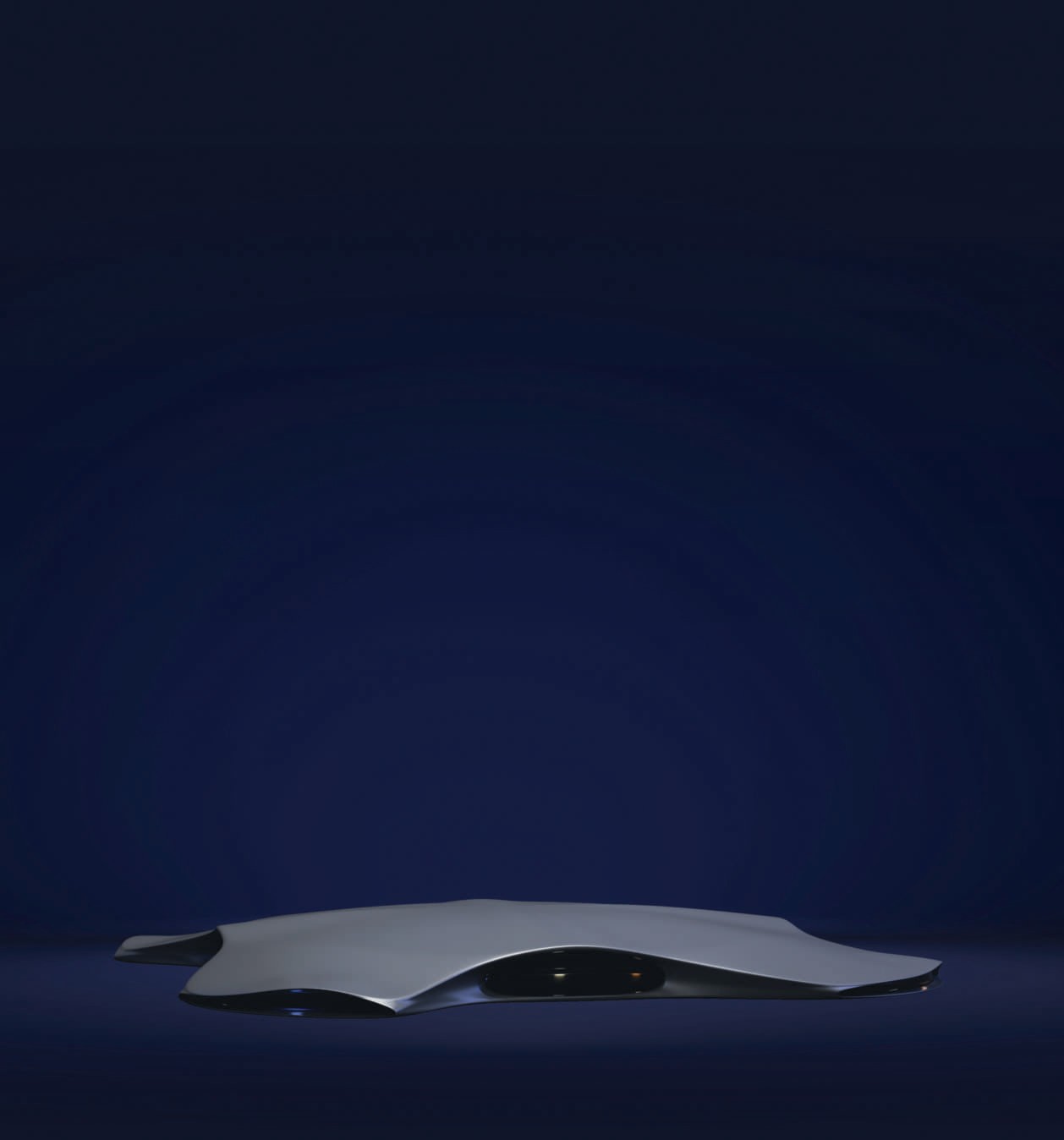 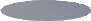 www.incomesathi.com
Telegram:-@incomesathi
Overview of the construction  of mechanical elements
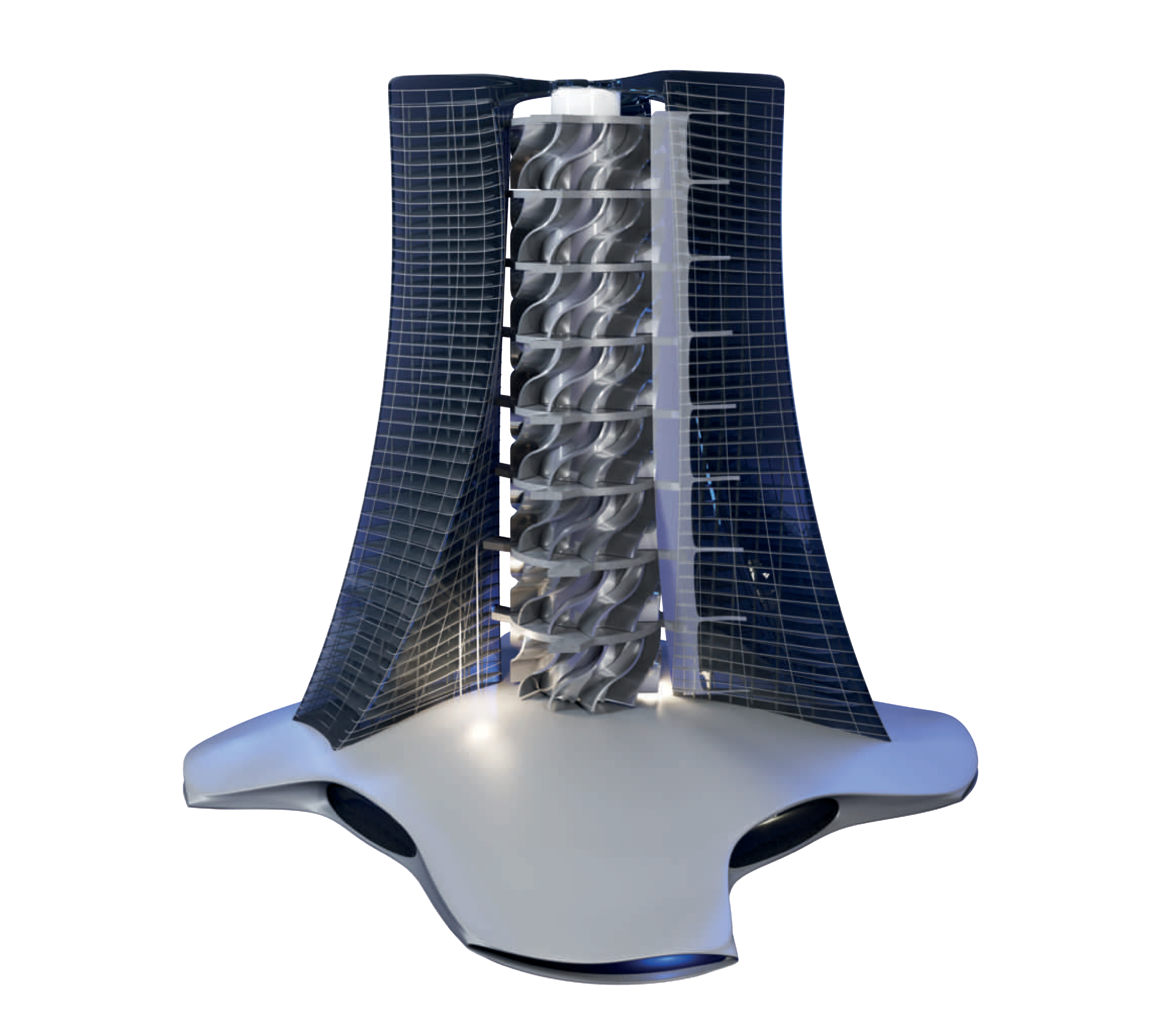 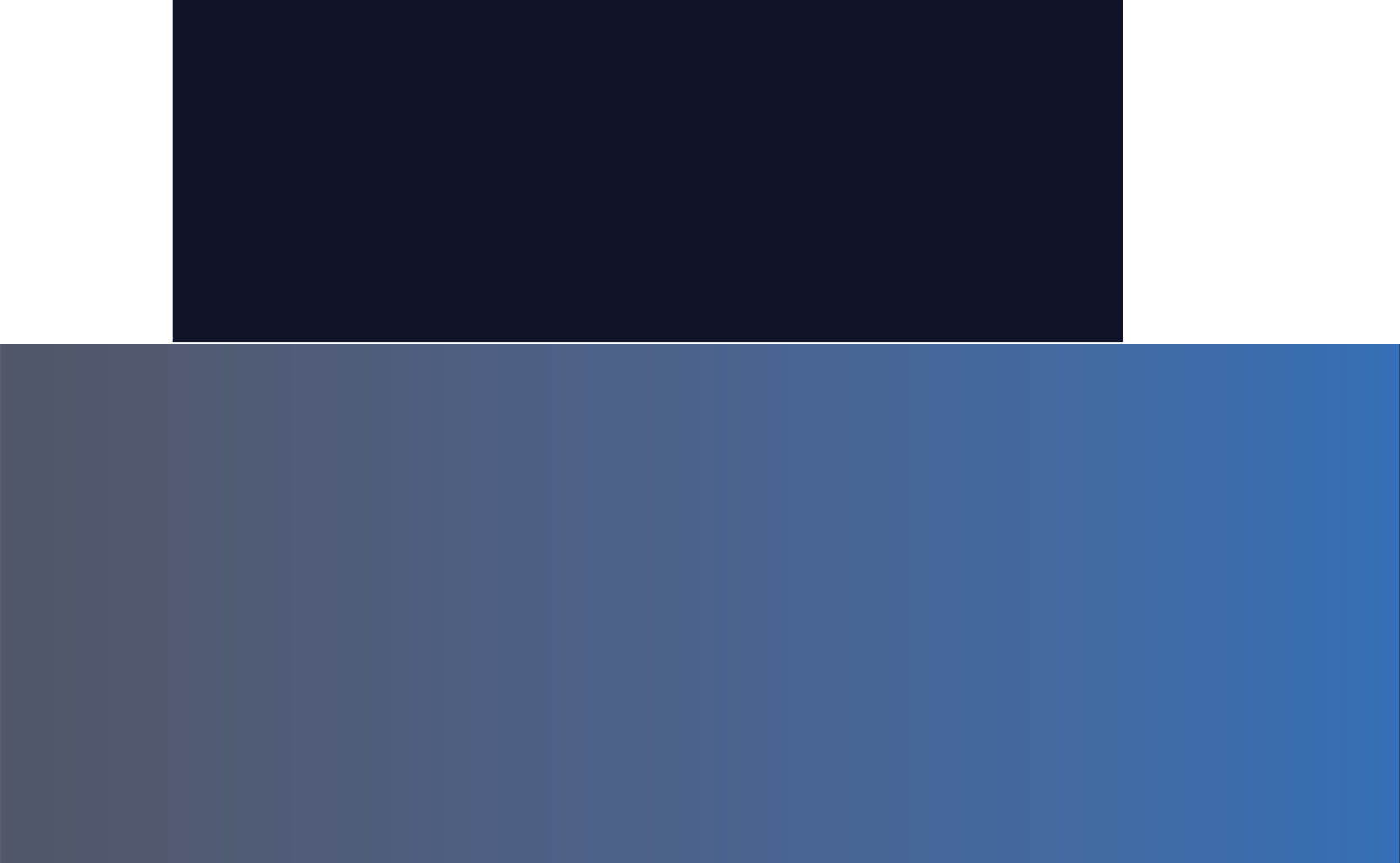 The air flow concentrated by the structures and directed by the aerodynamic
shields at the blade systems of individual modules creates a rotation of their rotor  units around a fixed axis. The modules are separated by fixed platforms having a  rigid connection with the frames of the peripheral structures in combination with  the supporting column. The modules contain independent rotor units for
converting the air flow into rotational motion and drive hydraulic pumps located on  each of the modular platforms. Based on the foundation platform, the frame
structures in conjunction with the supporting column, modular platforms form a
solid and stable construction, providing its strength and endurance to the actions  of static and dynamic loads, depending on the weight of the structure
(gravity forces), weather factors (wind gusts, atmospheric pressure, air  temperature, precipitation), from the vibrational effects of its own assemblies  and mechanisms.
www.incomesathi.com
Telegram:-@incomesathi
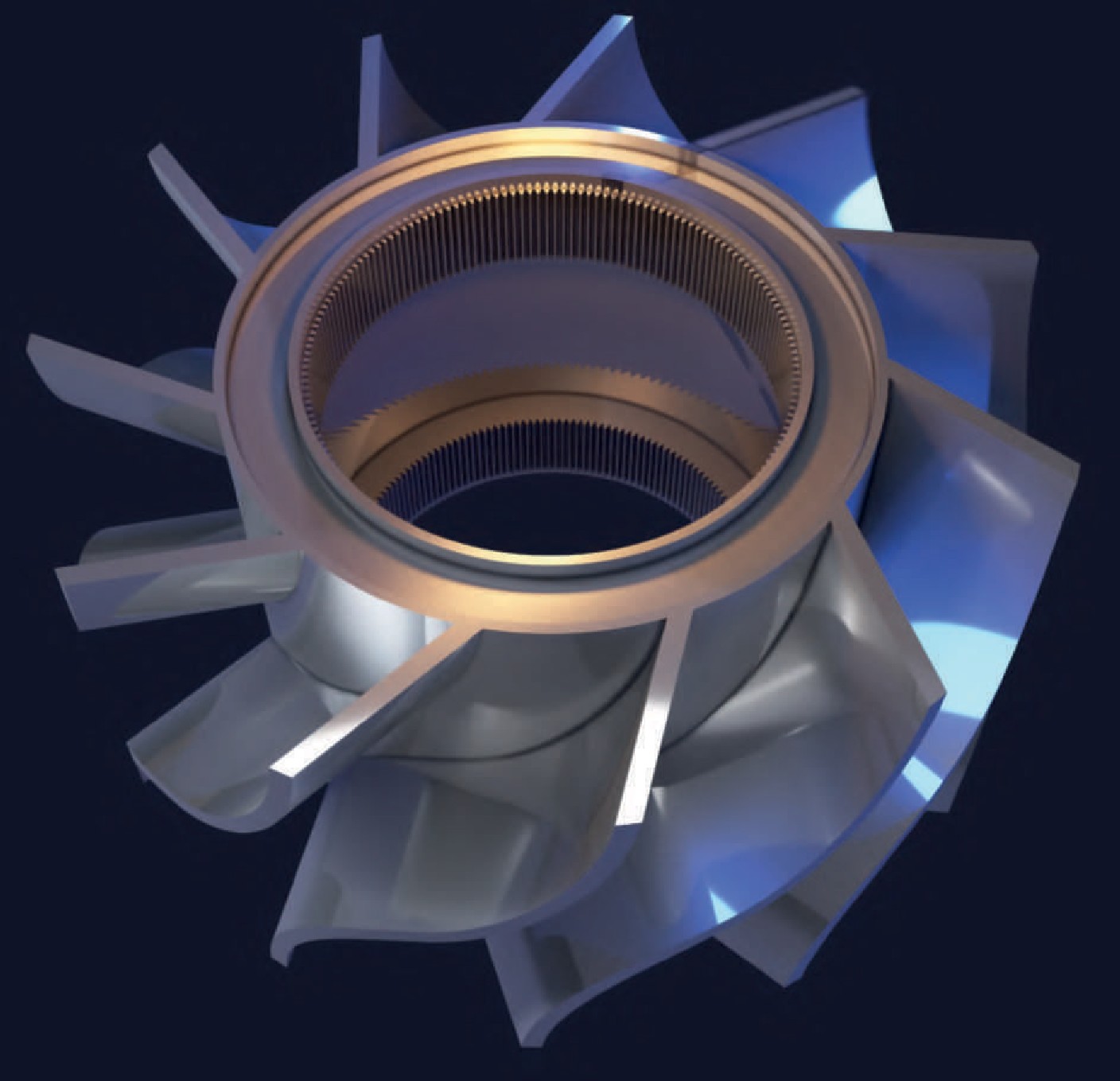 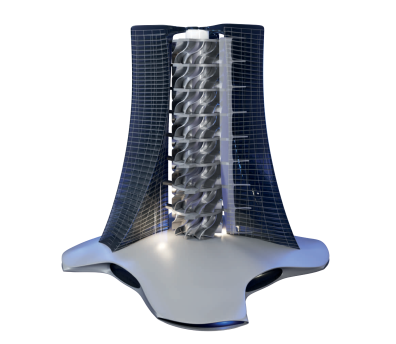 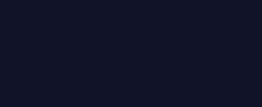 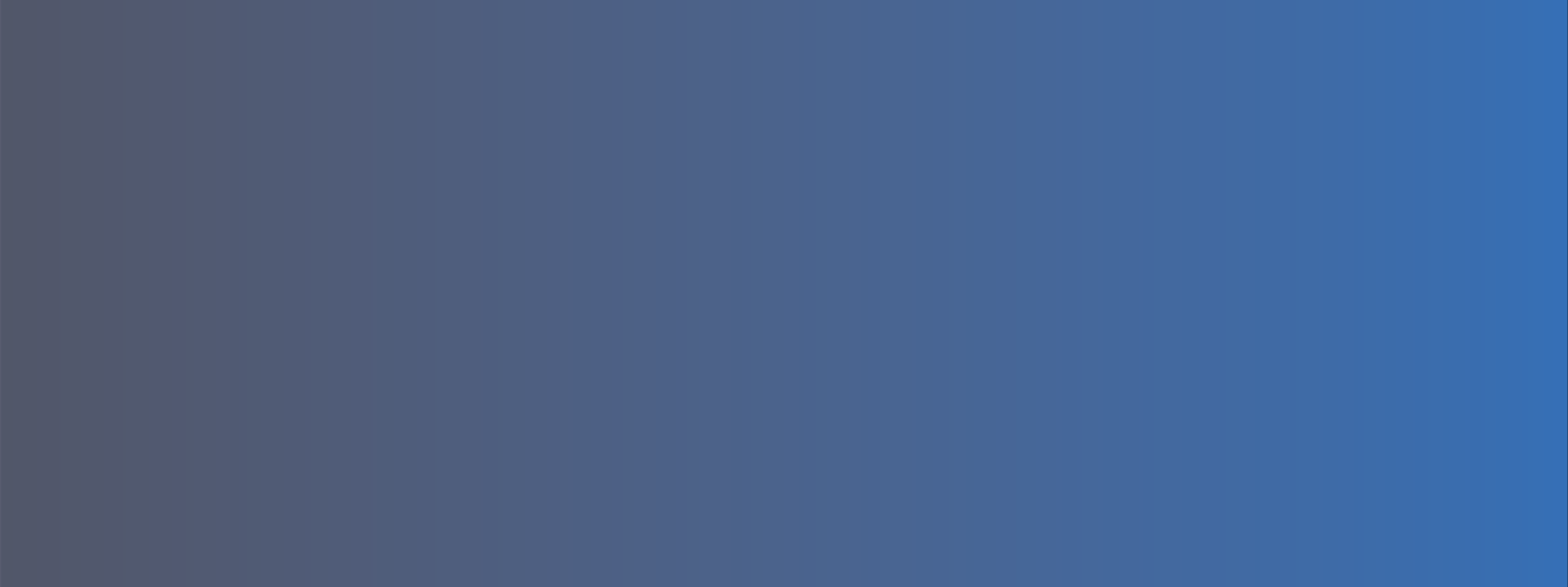 The rotor unit is mounted in each module, the rotor unit combines a blade system  with an internal cylindrical gear. The blade system is a metal cylinder with radially  symmetric placement of blades of a complex profile on its casing, and on the inner  side of the cylinder, teeth of an internal gear wheel are made to drive hydraulic  pumps. In the upper and lower parts of the rotor unit there are slots for placing
roller thrust bearings, which provide rotation of the unit in modular platforms.
www.incomesathi.com
Telegram:-@incomesathi
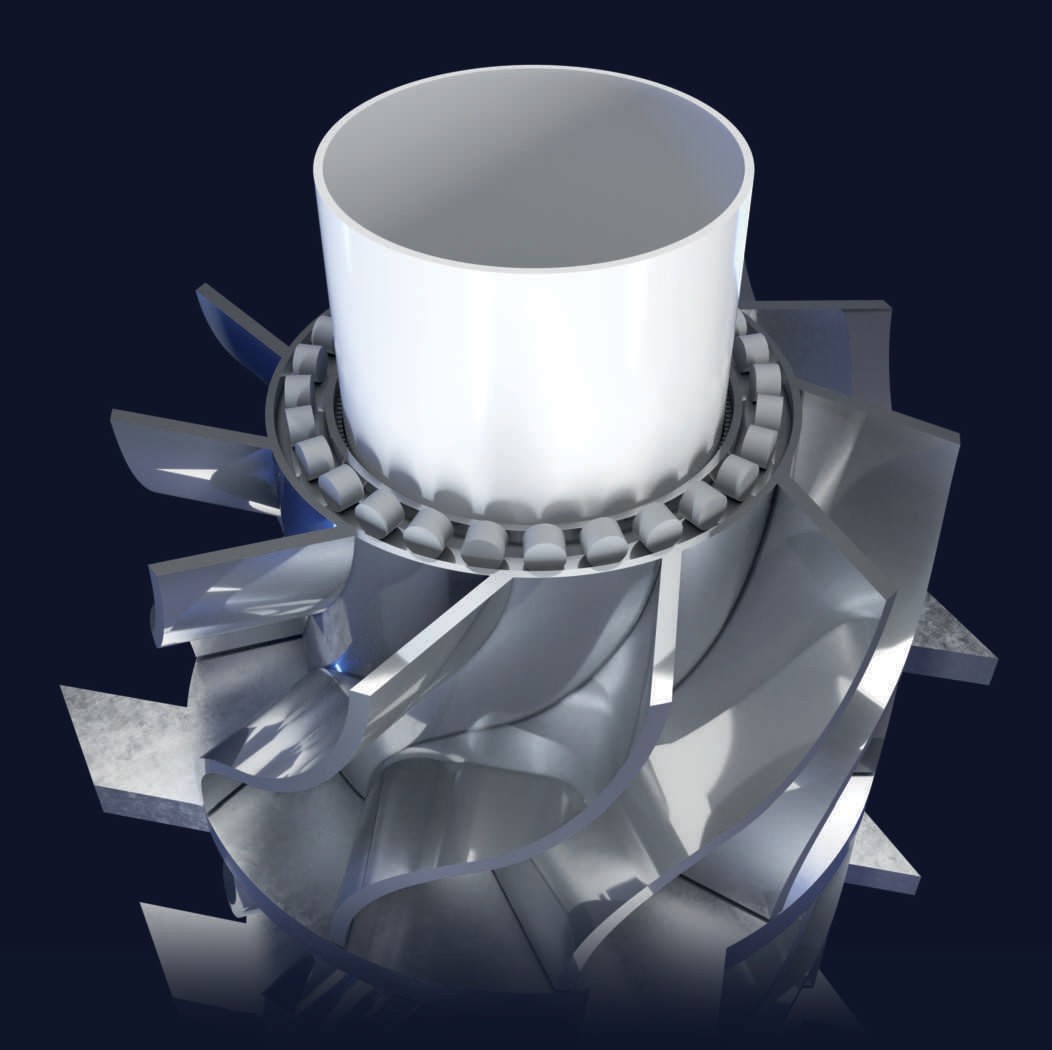 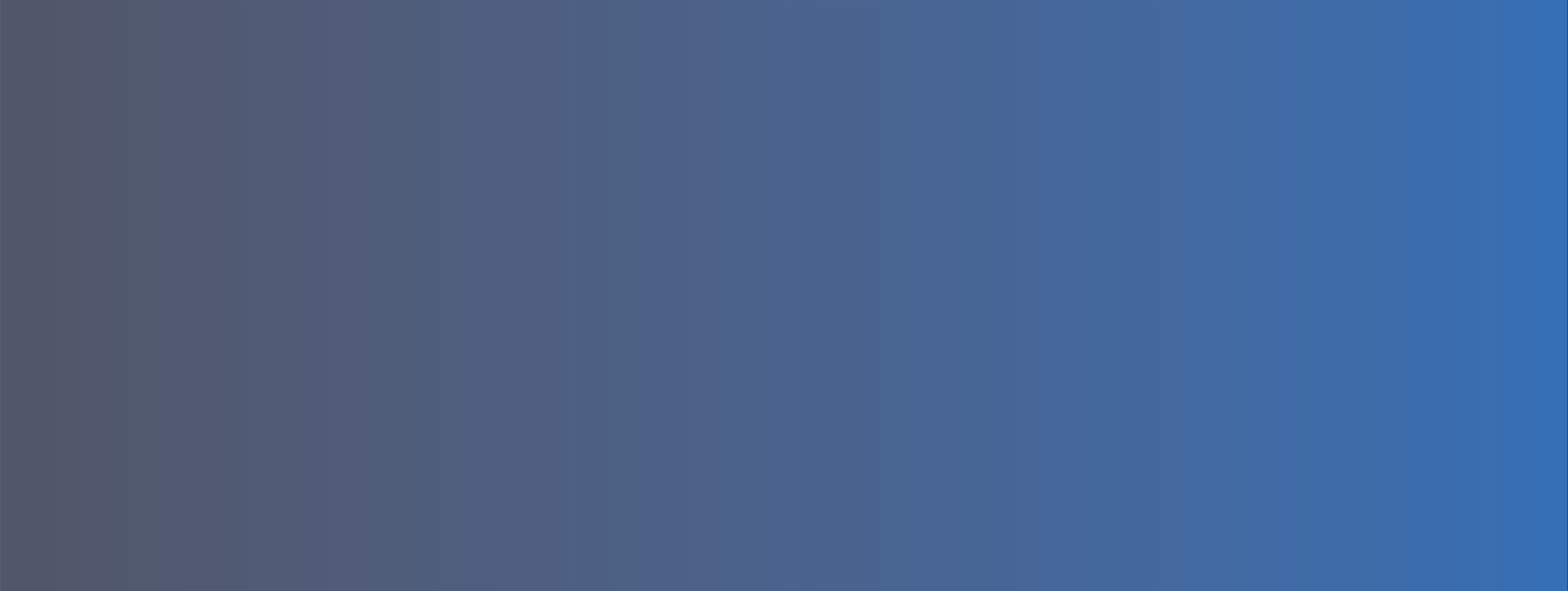 For visual perception of the rotor unit, its top view is shown here with a roller
bearing placed in the seat and a structural construction of the supporting column,  which together with stationary modular platforms creates a solid basis for the  vertical construction of independent modules.
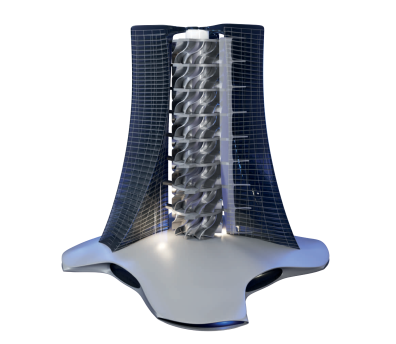 www.incomesathi.com
Telegram:-@incomesathi
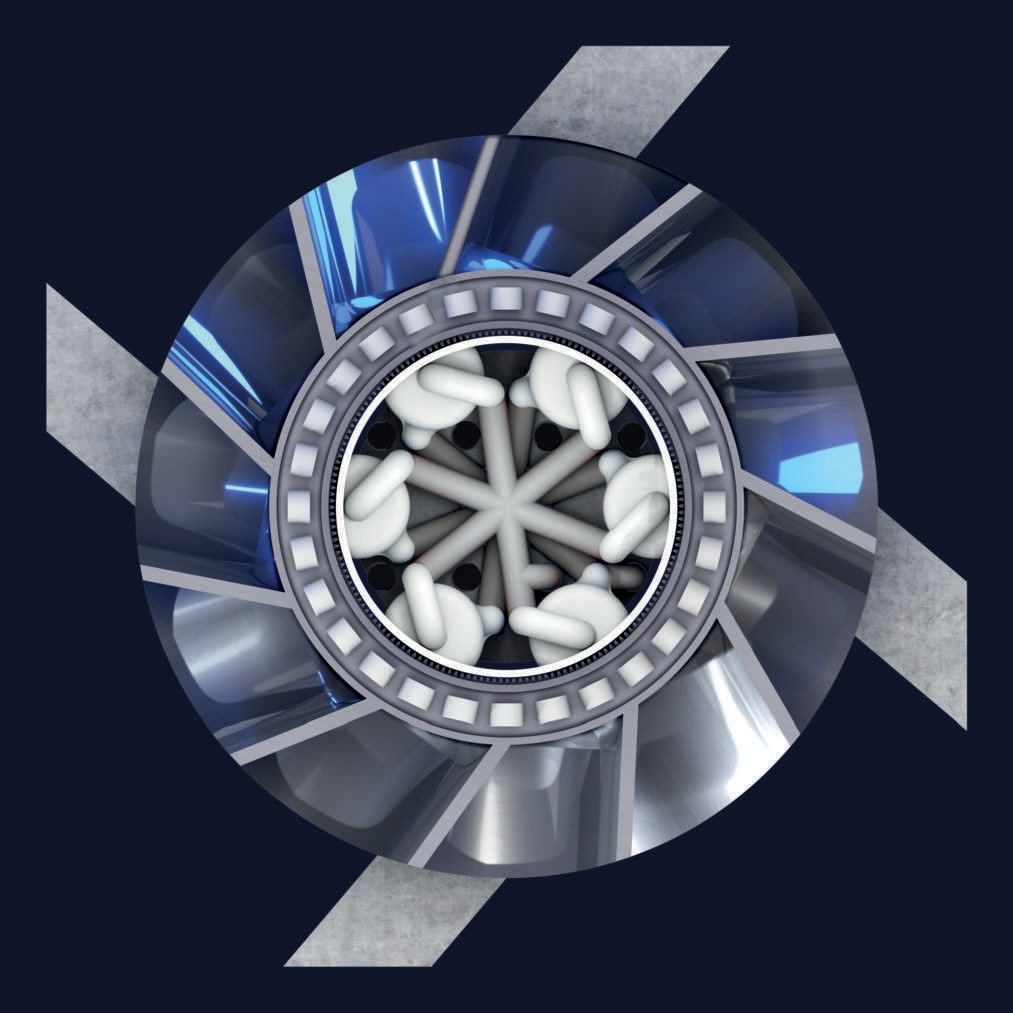 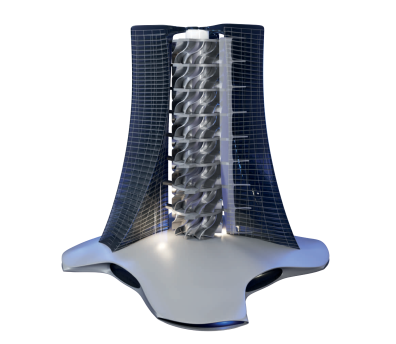 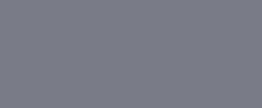 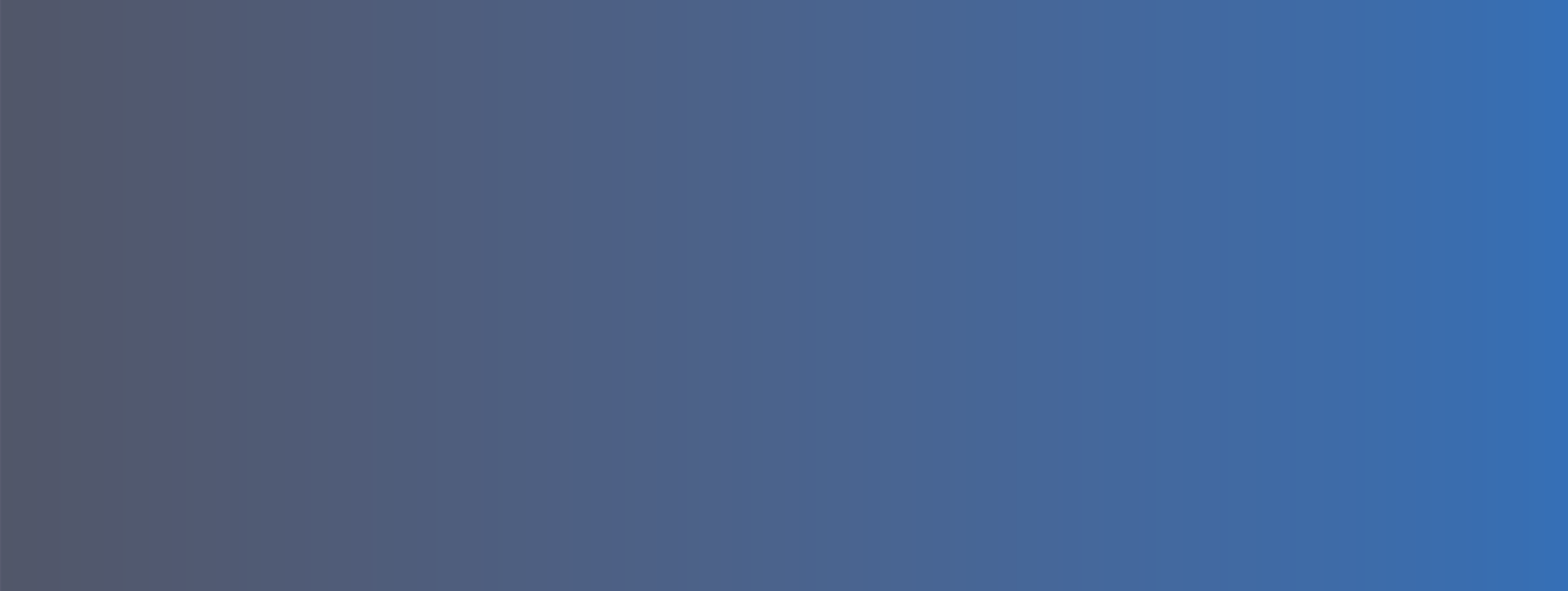 A top view of a separate module without an upper platform gives an idea of the  complexity of building the equipment in the module, which, in addition to the rotor  unit, includes a part of the hydraulic system for the drive of the electric generator:  pumps and pipelines. The pumps are placed symmetrically along the inner  perimeter of the cylindrical gear of the rotor unit to form a gear transmission of
rotation to the shafts of hydraulic pumps connected by a network of pipelines.
www.incomesathi.com
Telegram:-@incomesathi
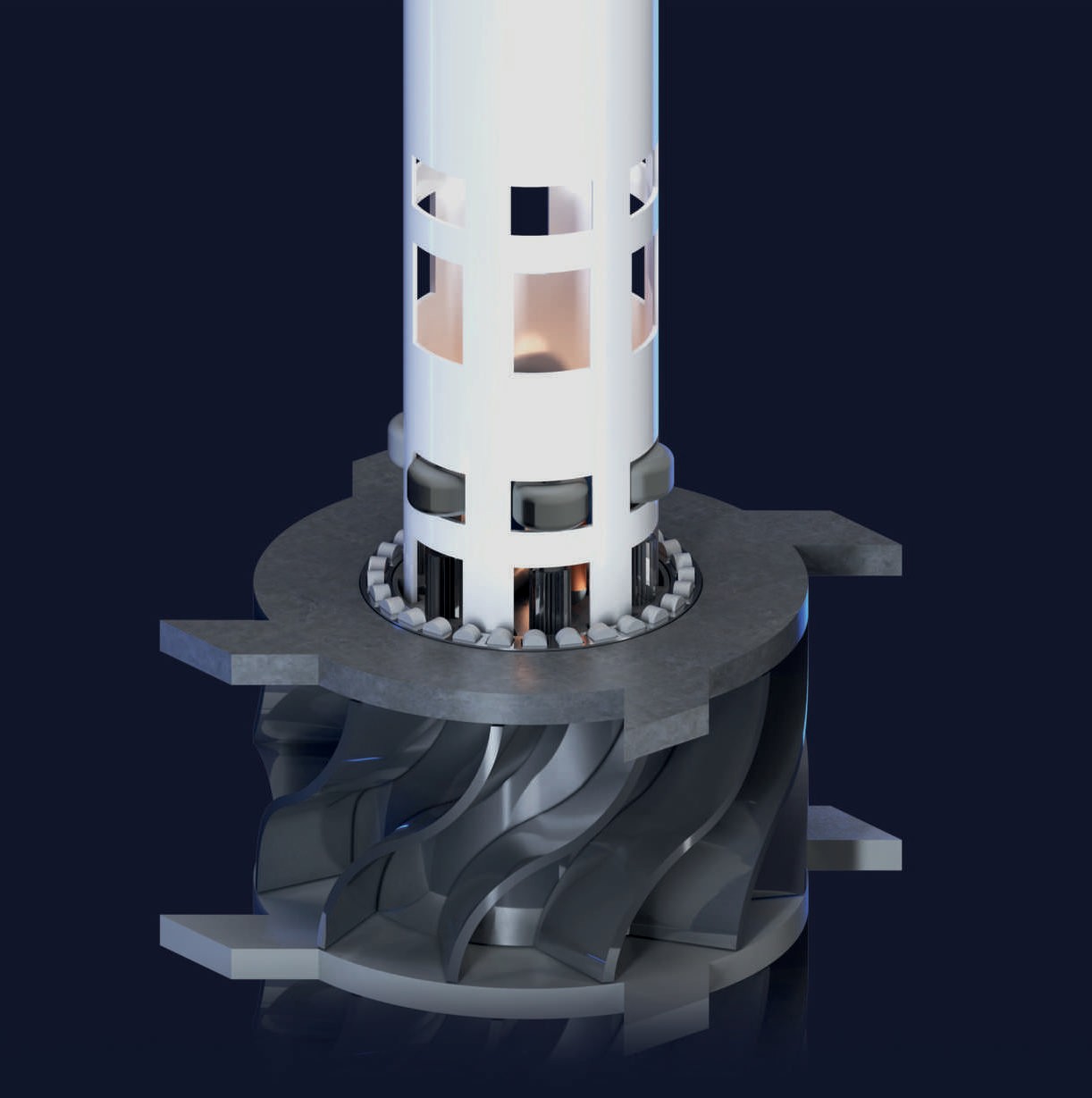 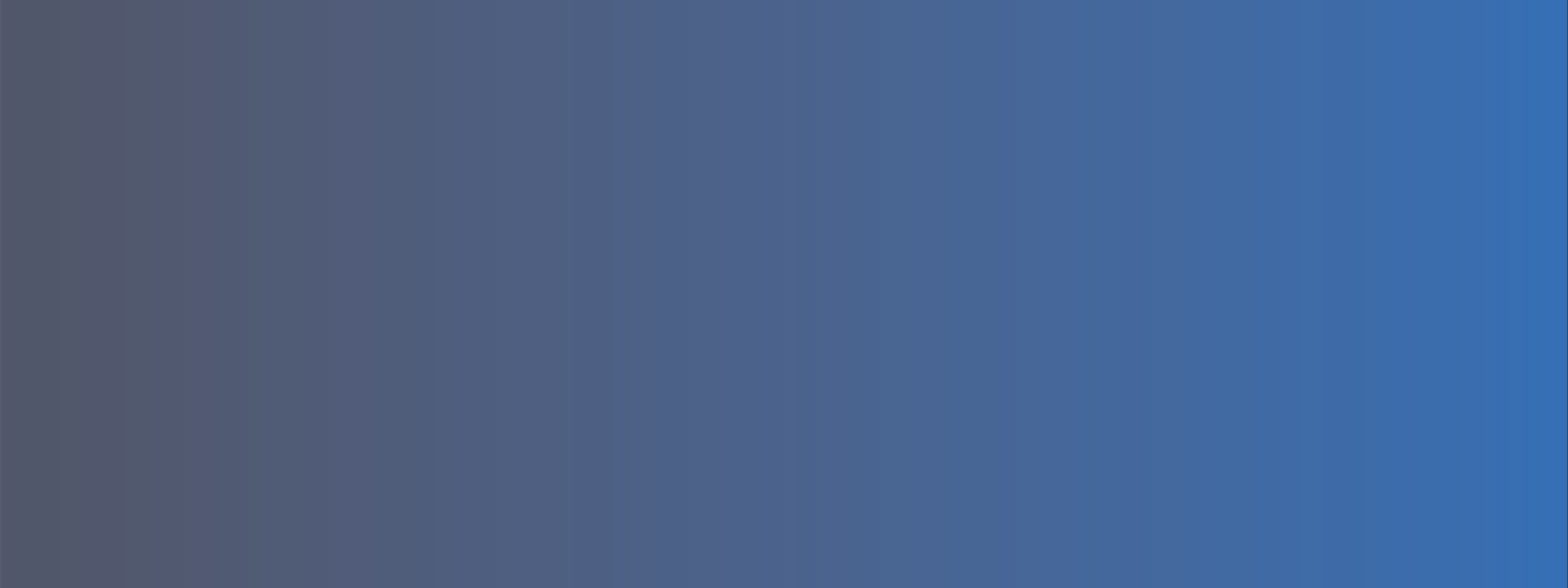 The combination of the individual module with supporting column determines the  necessity of creation of windows in the latter for the transmission of rotation to  the driven gears of pumps from the air rotor and air circulation inside the rotor
unit, where hydraulic pipelines and pumps are located.
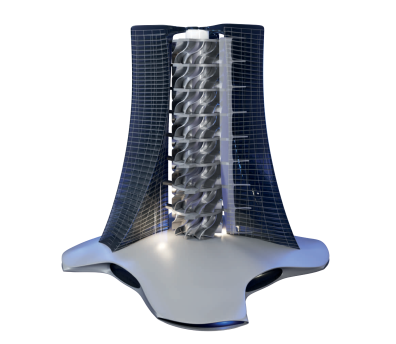 www.incomesathi.com
Telegram:-@incomesathi
www.incomesathi.com
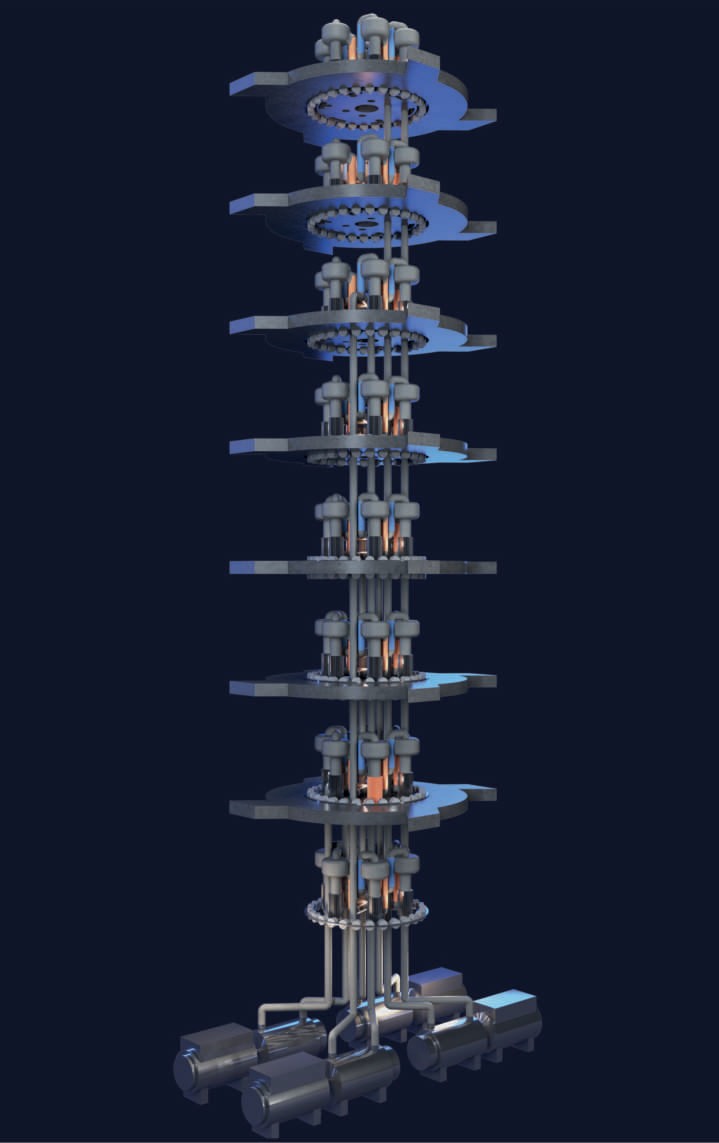 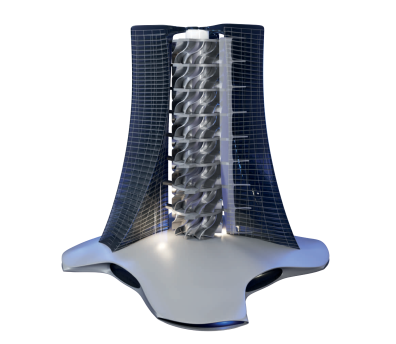 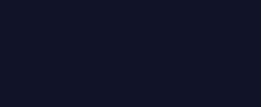 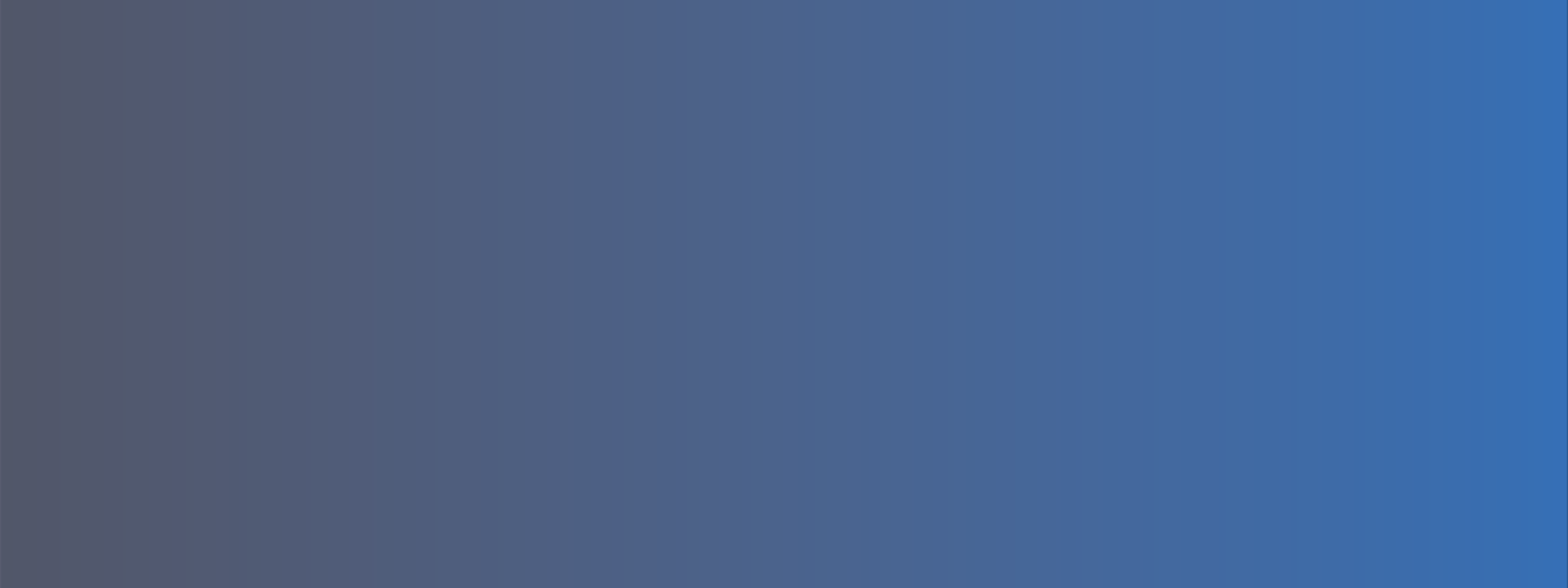 The hydraulic system of the whole complex structure is a set of several  independent hydraulic systems of a closed circuit of liquid circulation with pumps,  pipelines and a hydraulic rotary unit (hydraulic drive), while the number of  independent hydraulic systems depends on the number of modules.
The pumps of each module create pressure in the supply line of the pipeline to the
hydraulic drive, mechanically connected to the shaft of one electric generator that  produces electricity of the specified parameters. From the hydraulic rotor, the
hydraulic fluid is diverted back to the pump via another pipeline. The hydraulic
rotor with the drive shaft of the electric generator is placed in the housing,  forming a hydraulic rotary unit or hydraulic drive. Hydraulic rotor blocks with  electric generators can be located inside the foundation platform or in the lower  part of the construction.
Telegram:-@incomesathi
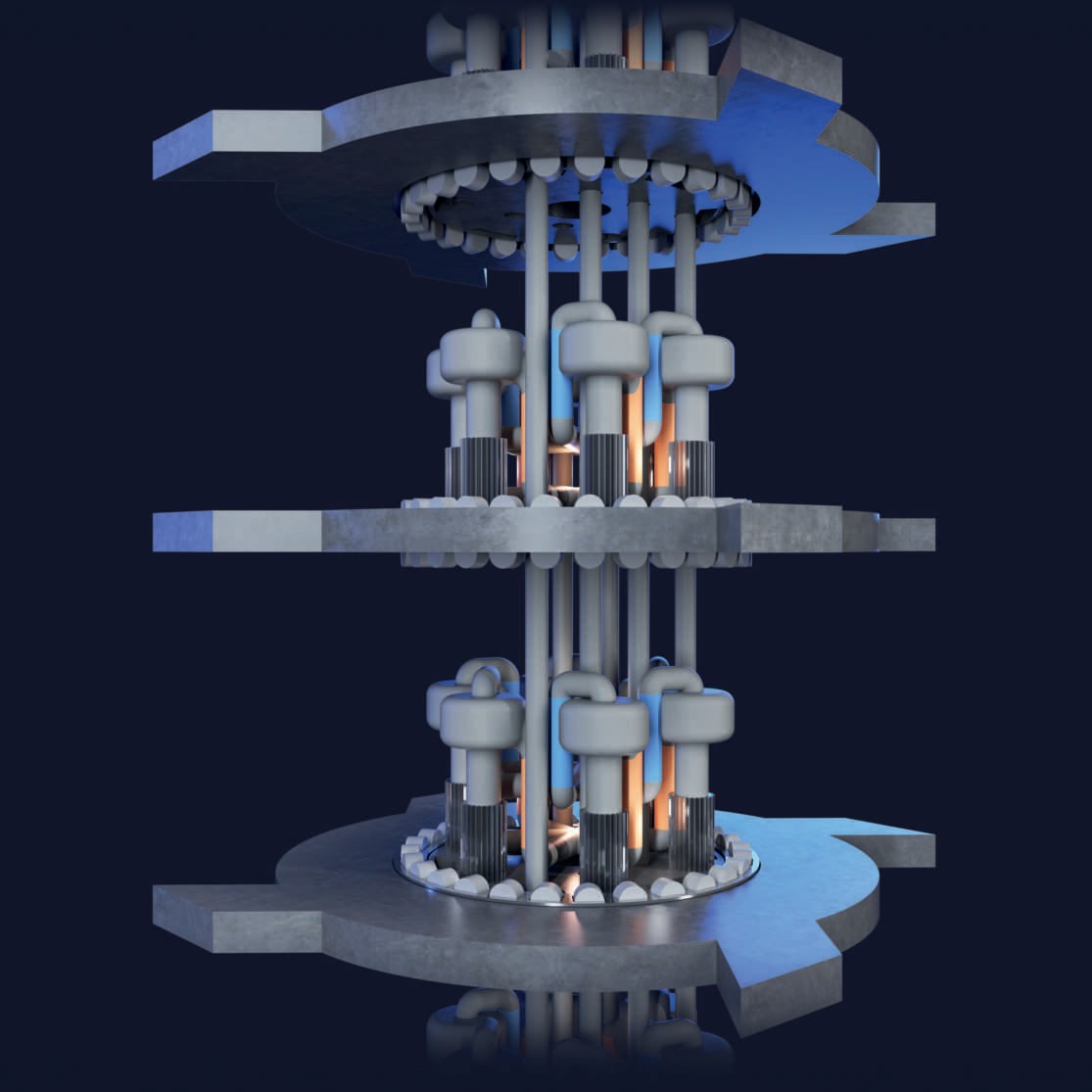 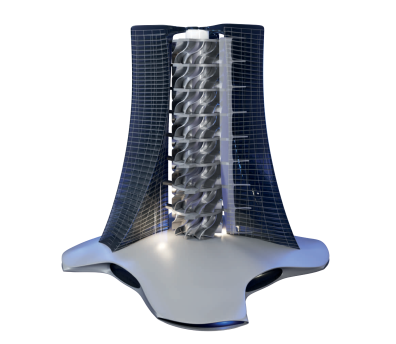 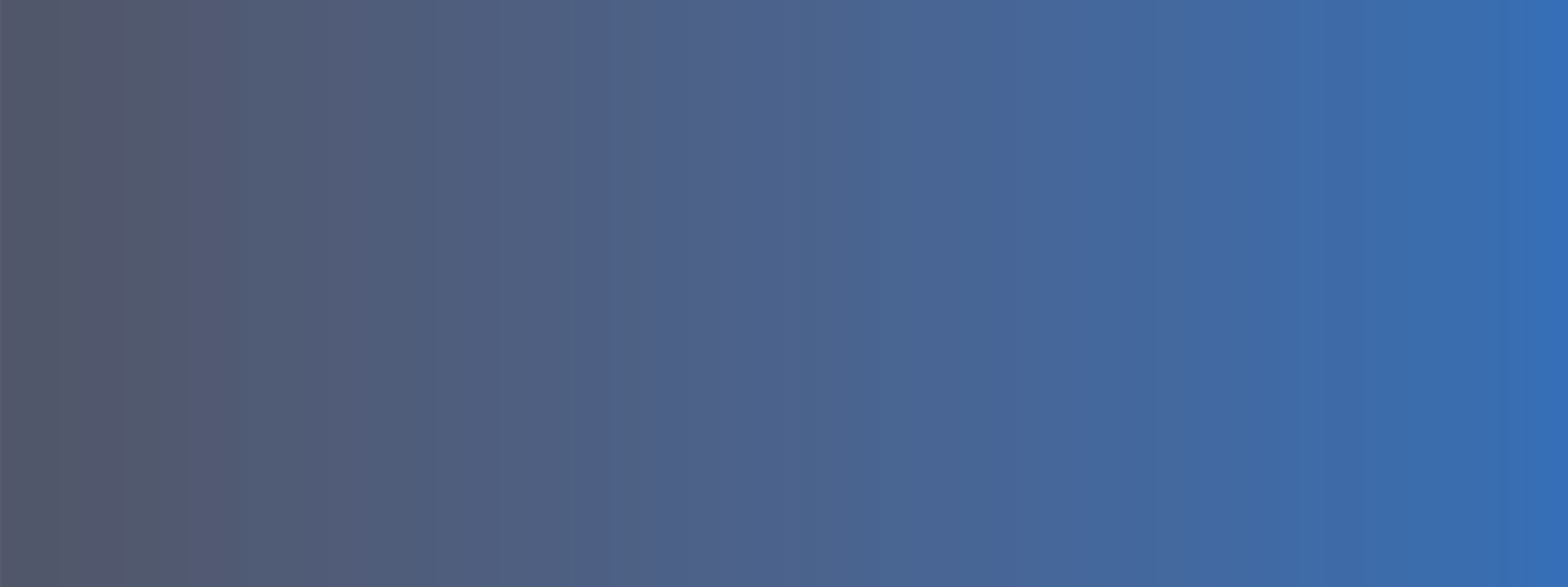 Considering in detail the part of the hydraulic system located in the module, it is  assumed that it is possible to place six hydraulic pumps on the modular platform,  taking into account the combination and complex construction of pipelines. This
arrangement (scheme) of hydraulic equipment can be justified in the production of  modeling and design as a separate module, and the entire power plant.
www.incomesathi.com
Telegram:-@incomesathi
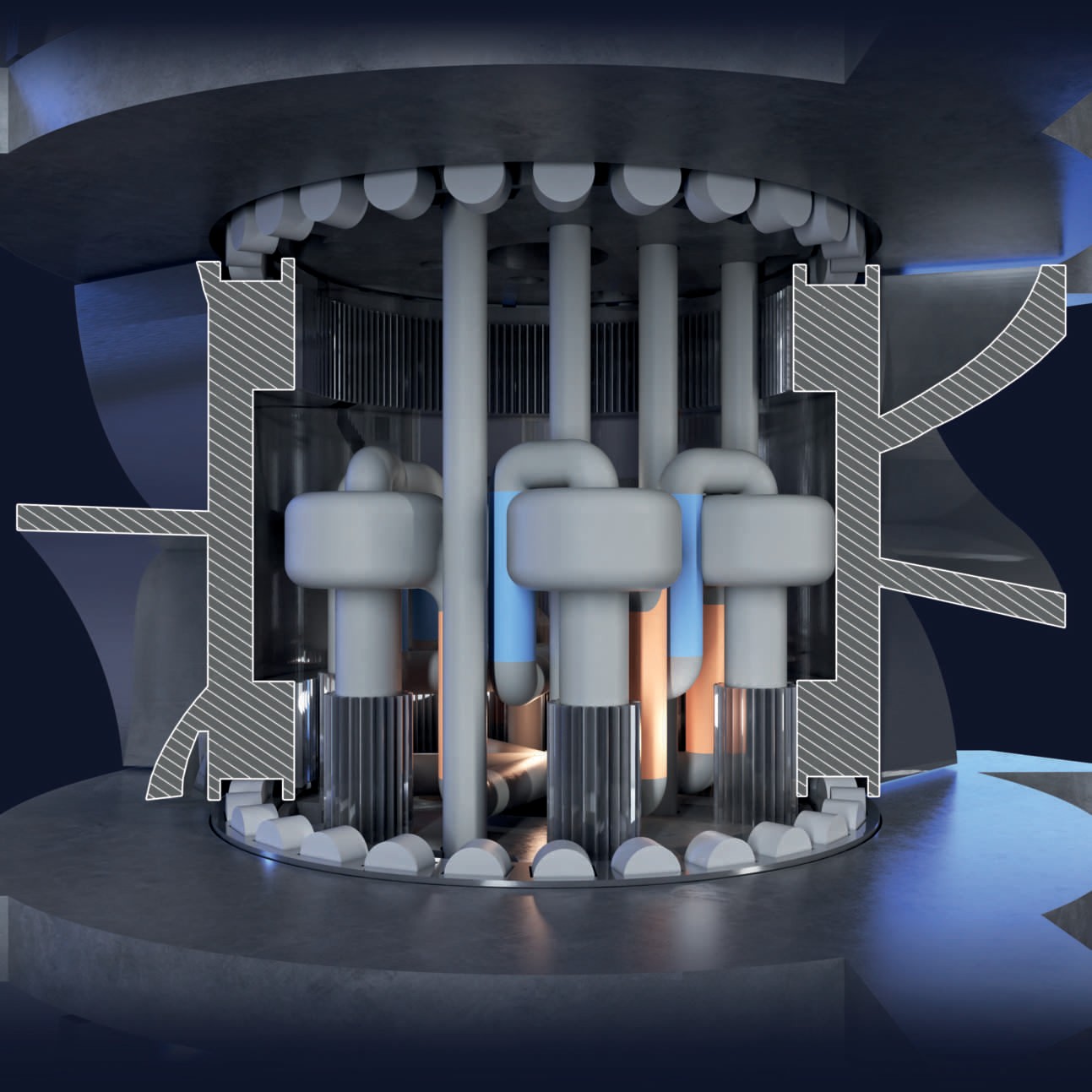 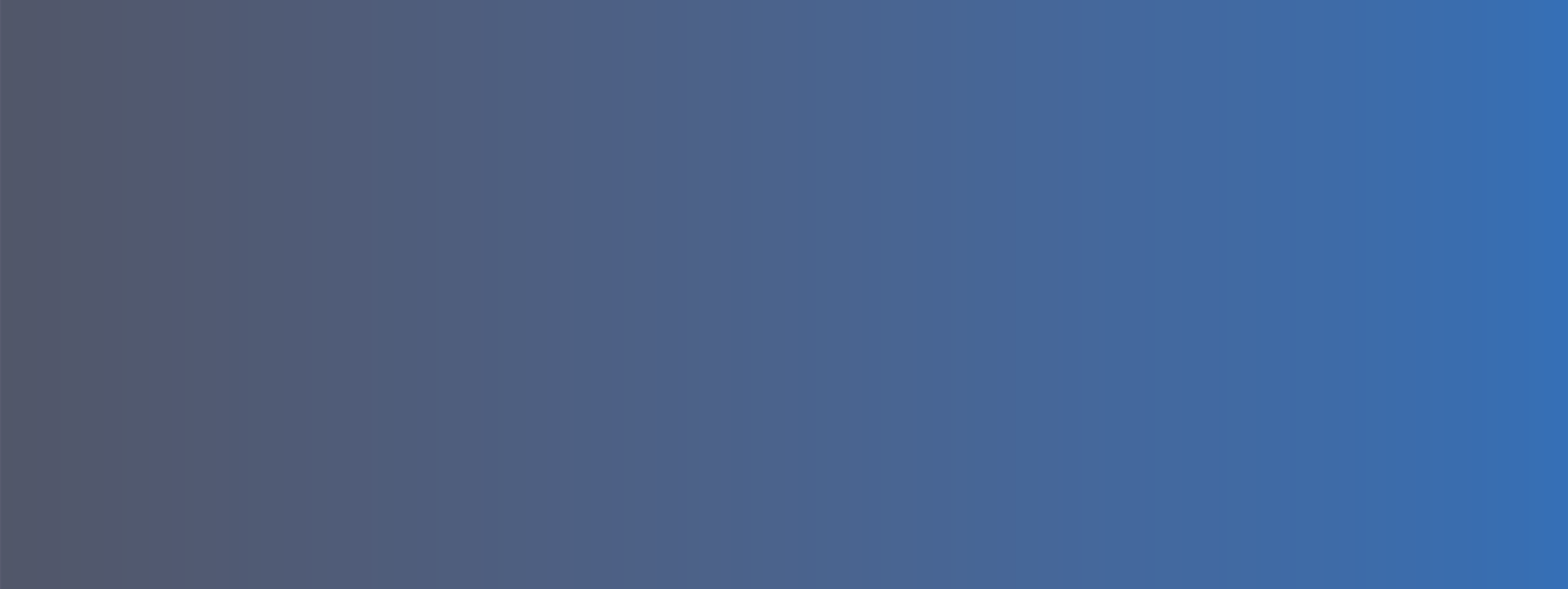 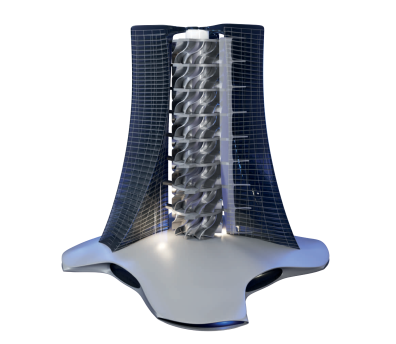 www.incomesathi.com
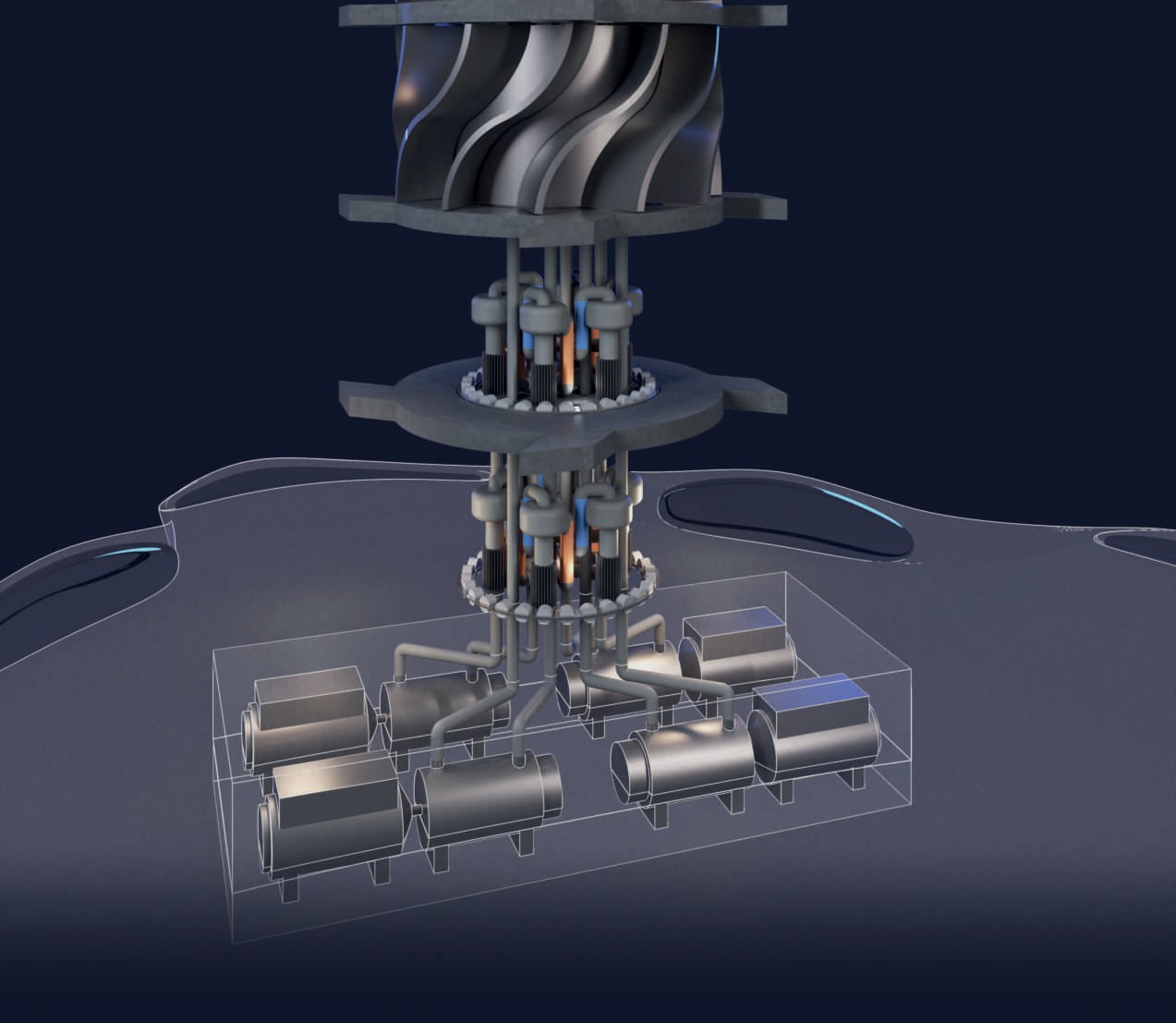 www.incomesathi.com
Telegram:-@incomesathi
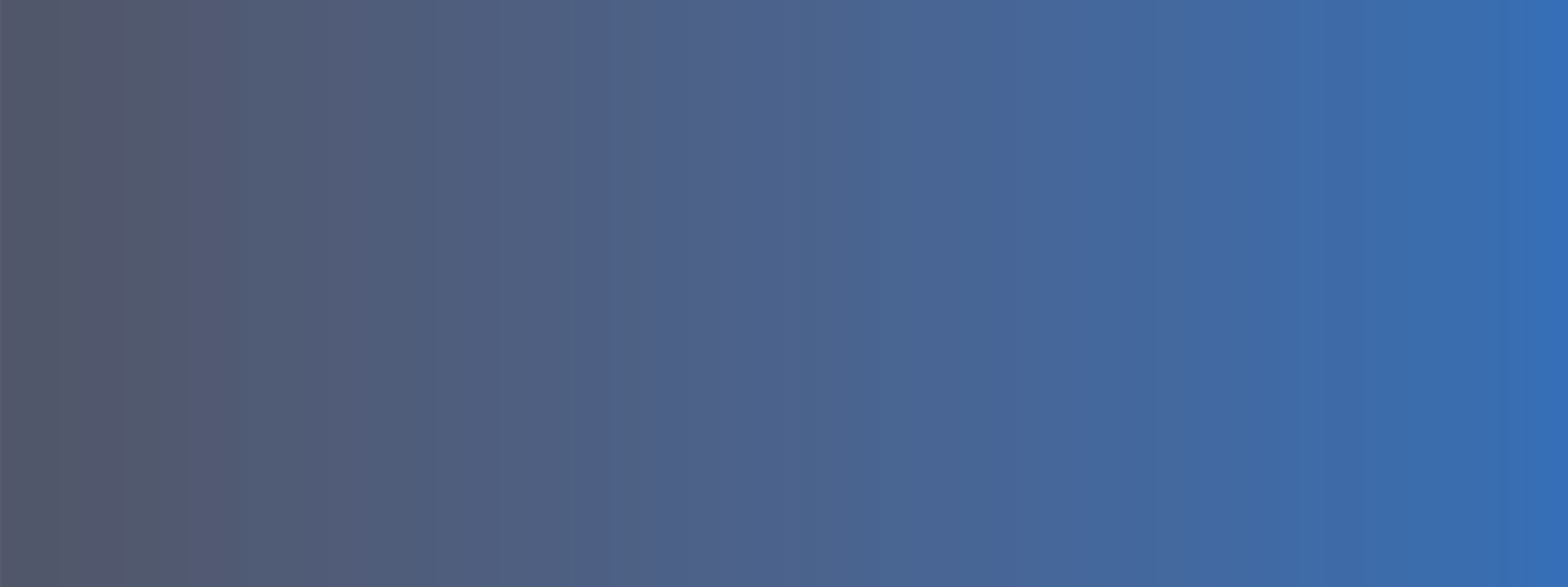 When placing assemblies and units of the electric power plant, it is attractive to  distribute sources of dynamic loads and noise throughout the structure with a
separate arrangement of a number of units at the bottom of the power plant on a  stable and durable basis. This will significantly reduce the impact of dynamic  loads on the construction of the power plant and the noise level during its
operation.
Bosмoxнocть pasмeщeния гeнepиpyющиx  ycтpoйcтв ниxe ypoвня seмnи
Telegram:-@incomesathi
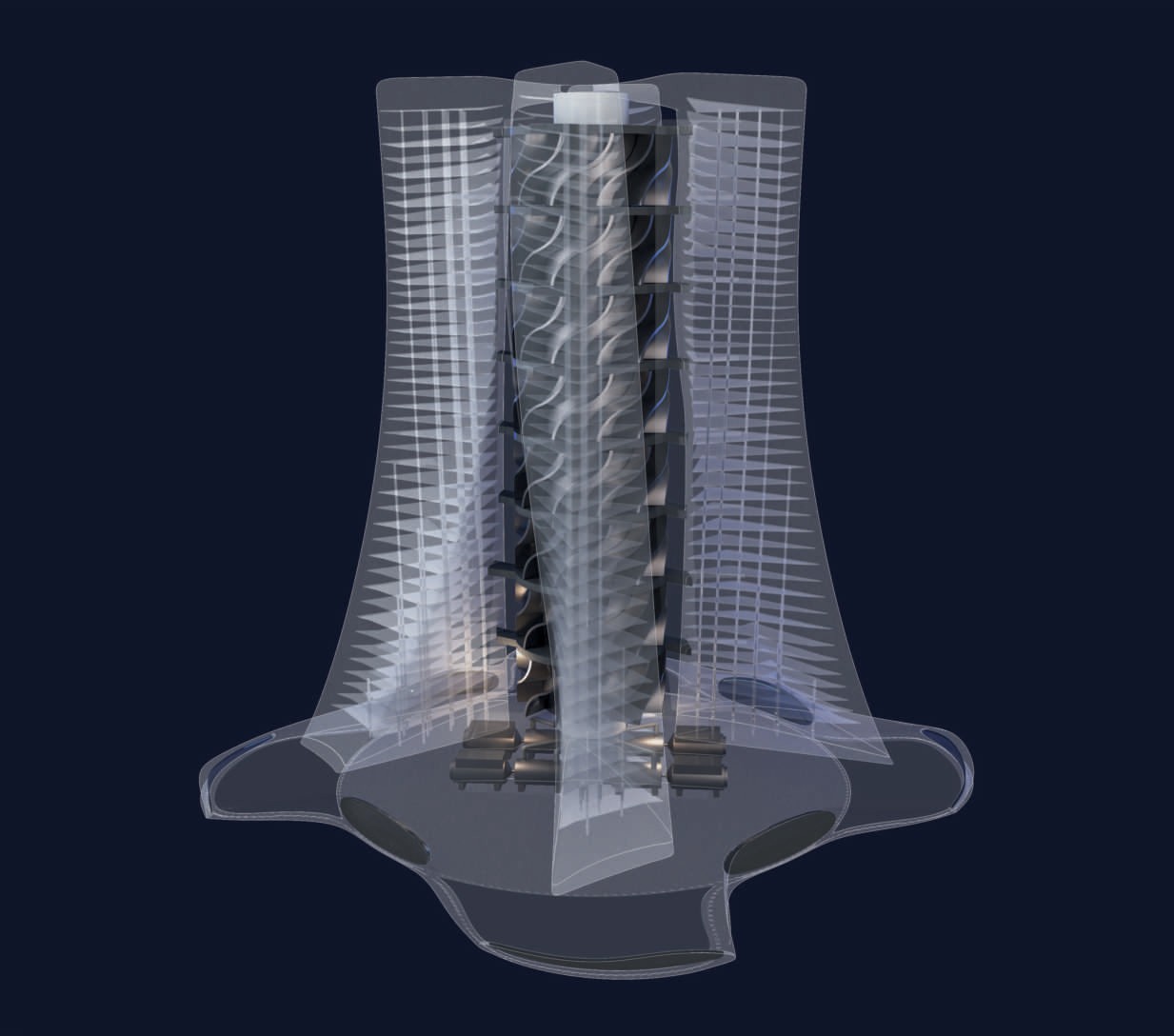 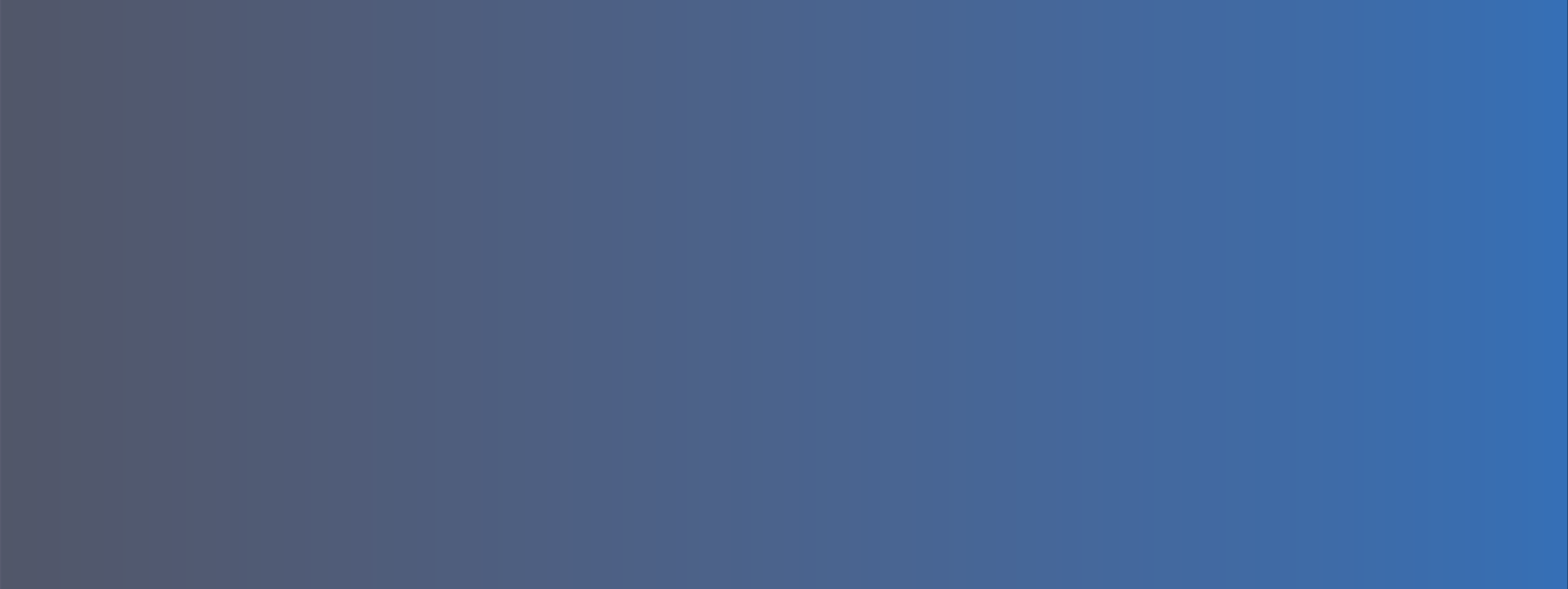 The design of the electric power plant, the combined approach of converting  energy to electricity has the prospect of using such technical solutions in the
development and creation of stationary power generating facilities that can make  significant positive changes in the development of territories, the architectural
appearance of cities and of providing electricity to consumers.
www.incomesathi.com
Telegram:-@incomesathi
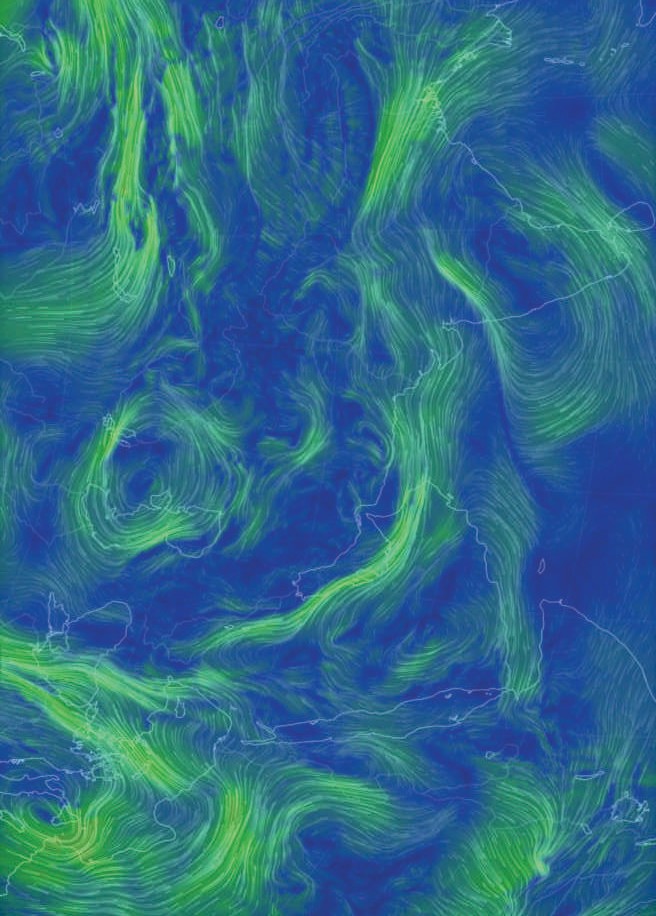 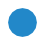 Application possibilities
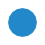 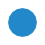 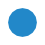 Retail and
entertaining venues
Data centres
Production  equipment
Living spaces
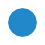 Wind power plants can be combined into a single complex and serve different purposes.
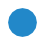 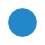 Garages and  parking lots
Administrative  facilities
Office premises
Hydroponics  farms
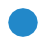 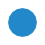 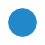 Geography of application
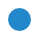 Wind is everywhere
Application is possible anywhere in the  world
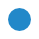 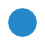 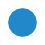 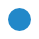 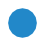 www.incomesathi.com
www.incomesathi.com
Visualizations of application  on different terrain
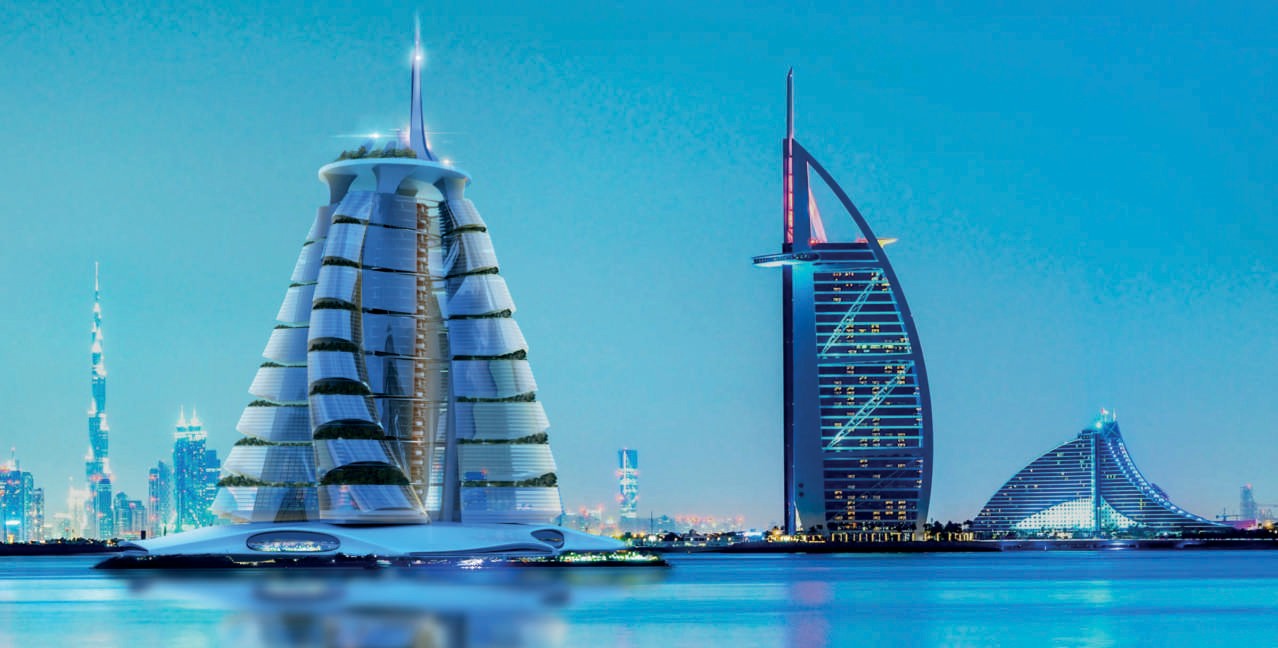 Dubai (UAE) - functional purpose "residential and public premises"
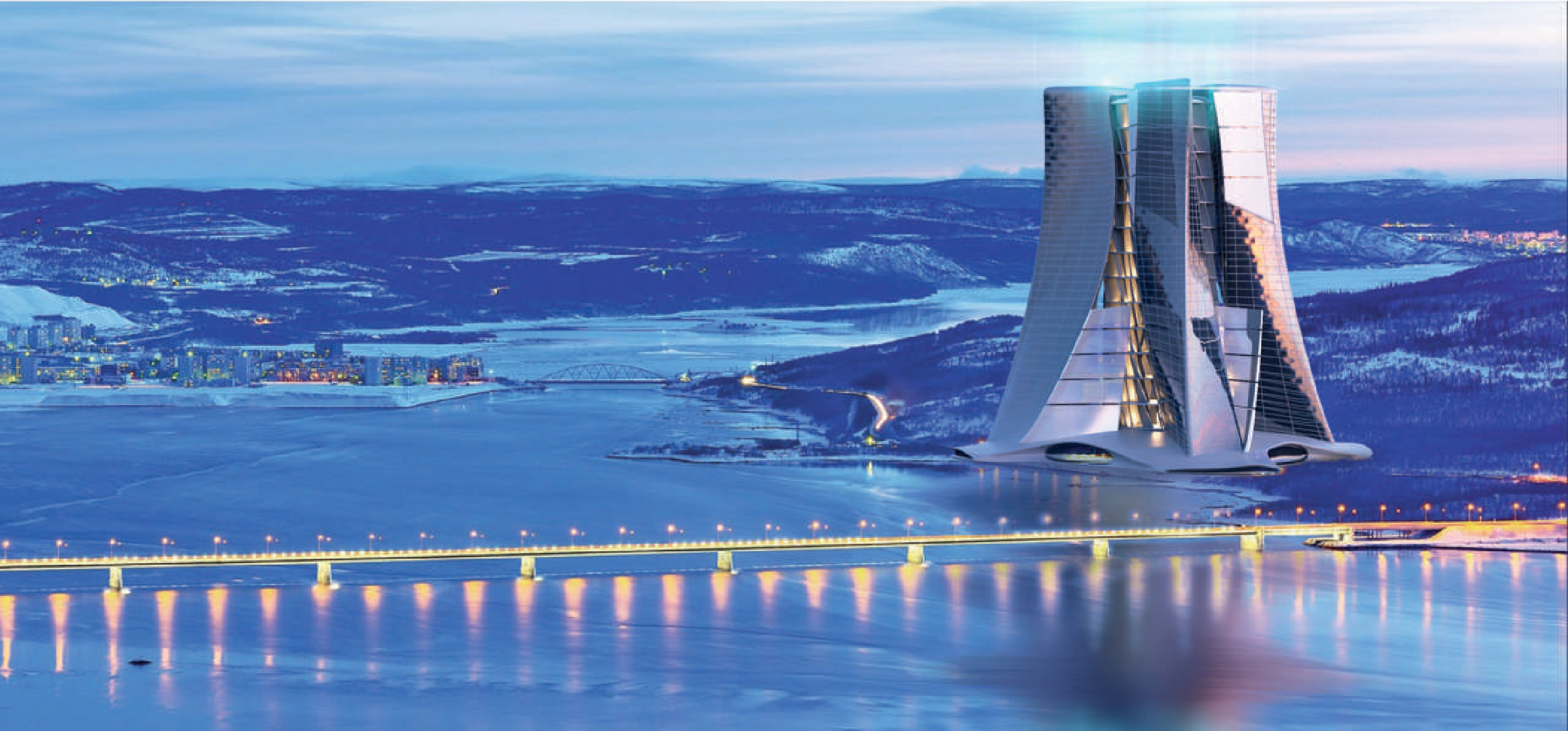 Murmansk - functional purpose "vertical farm”
Telegram:-@incomesathi
Telegram:-@incomesathi
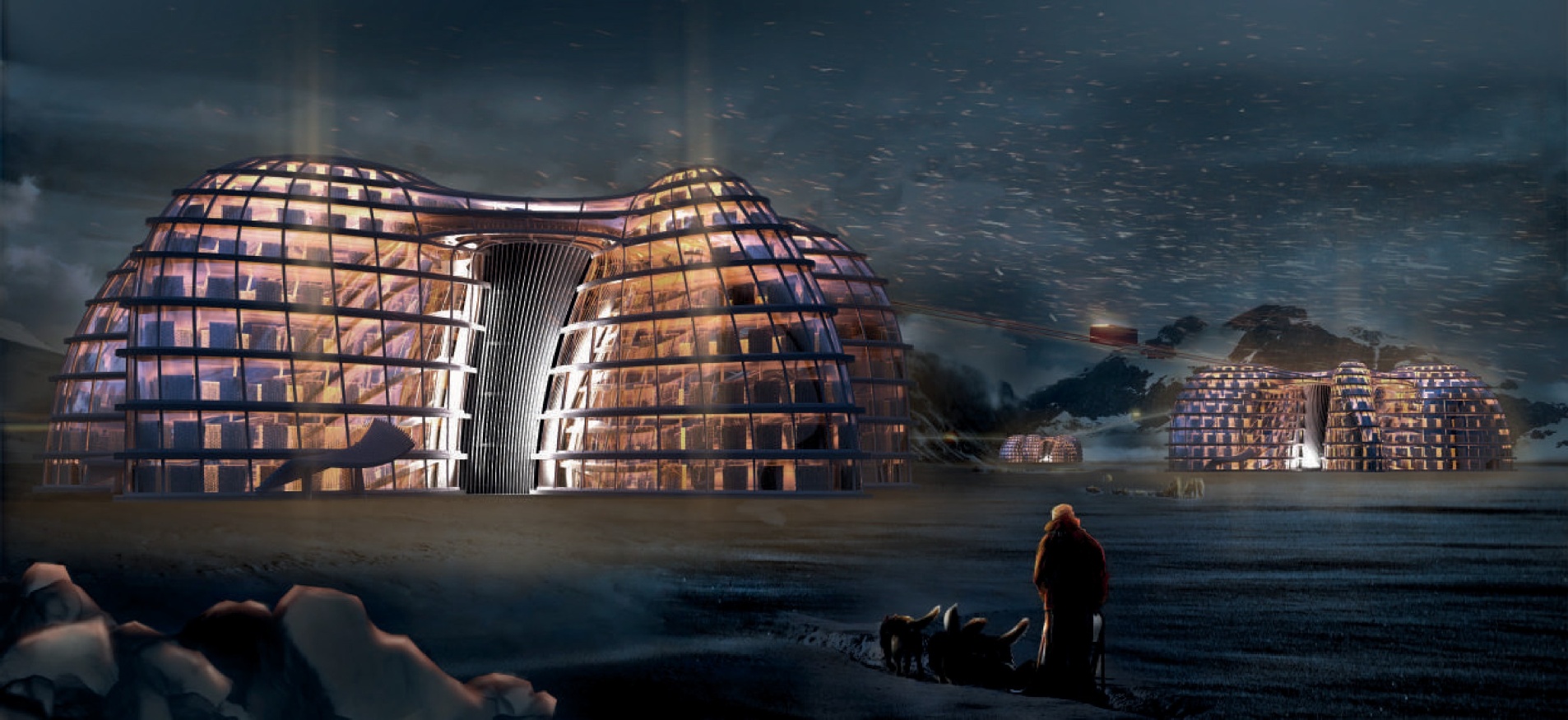 Far North - functional purpose "vertical farm”
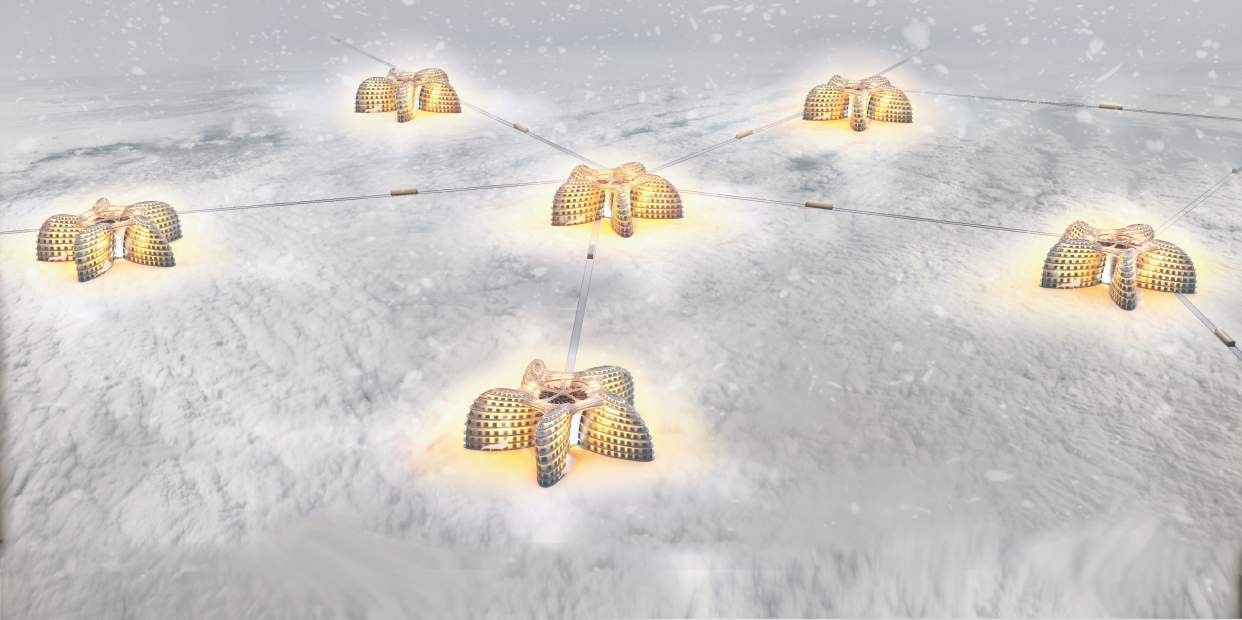 Far North - a possible combining of objects into whole structures
www.incomesathi.com
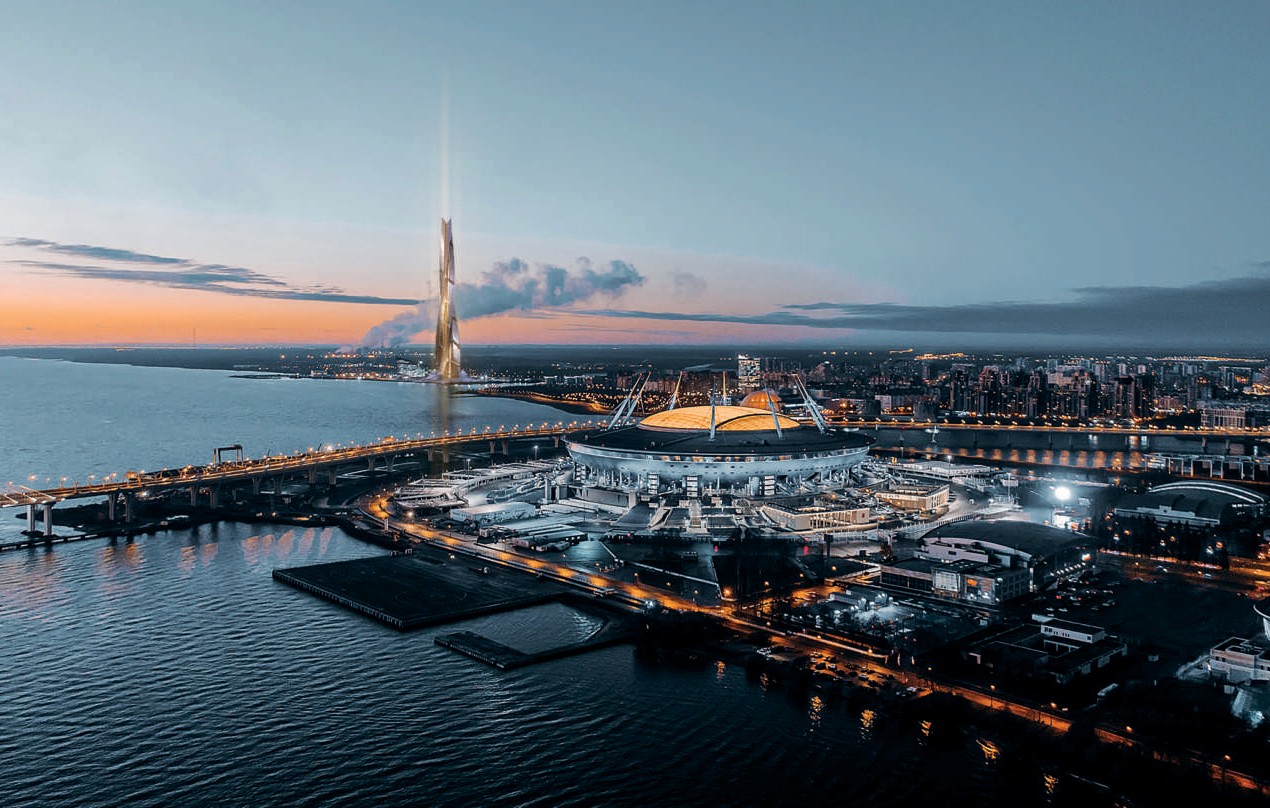 www.incomesathi.com
St. Petersburg - functional purpose "residential and public premises"
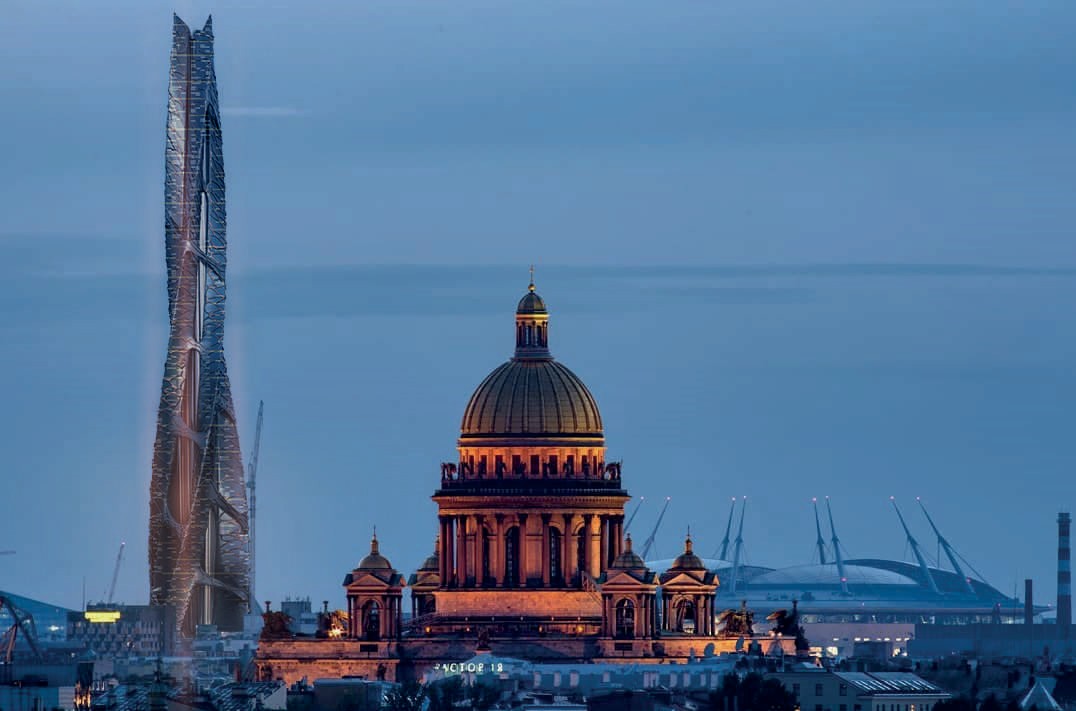 St. Petersburg - functional purpose "residential and public premises"
Telegram:-@incomesathi
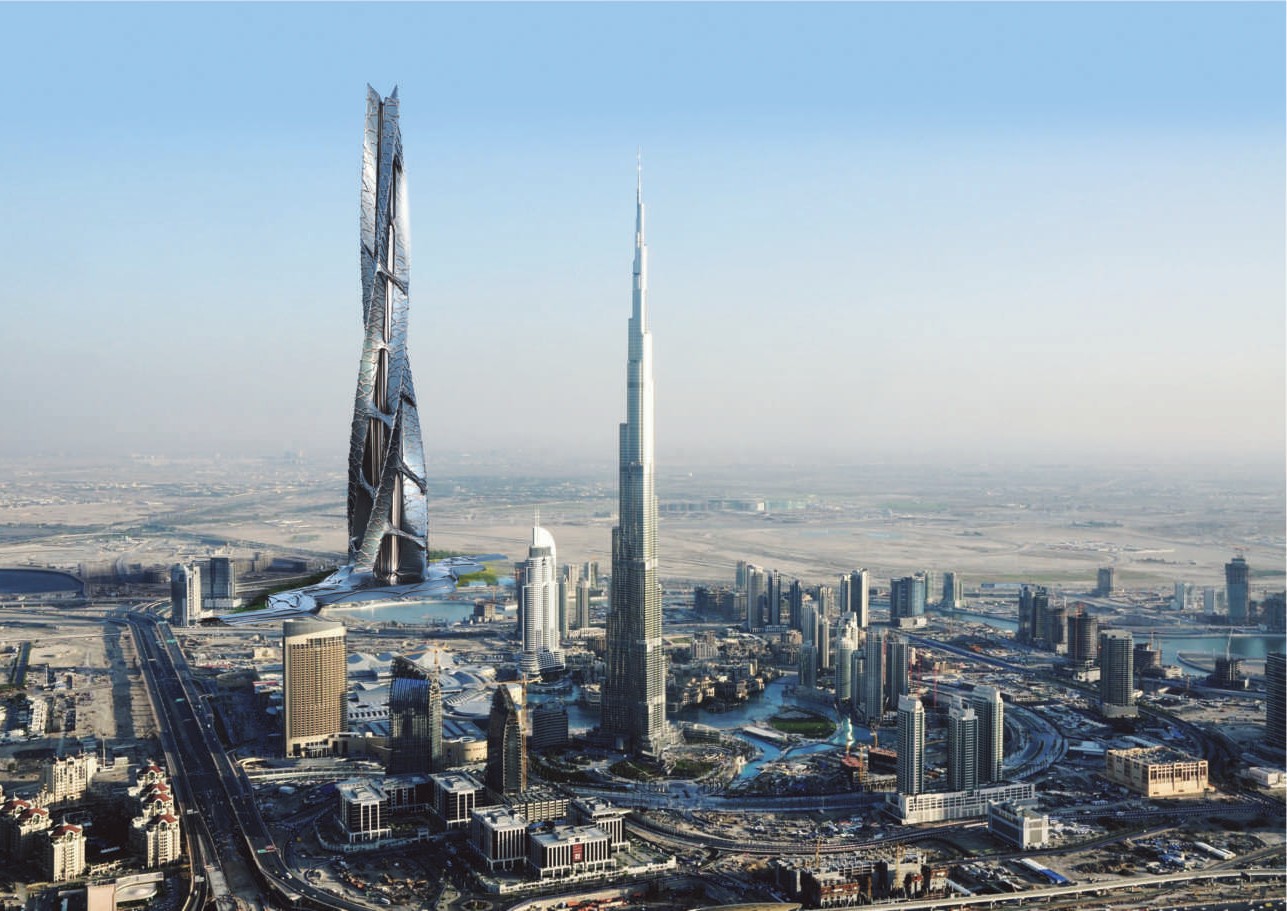 Dubai (UAE)- functional purpose "residential and public premises"
www.incomesathi.com
Telegram:-@incomesathi
Telegram:-@incomesathi
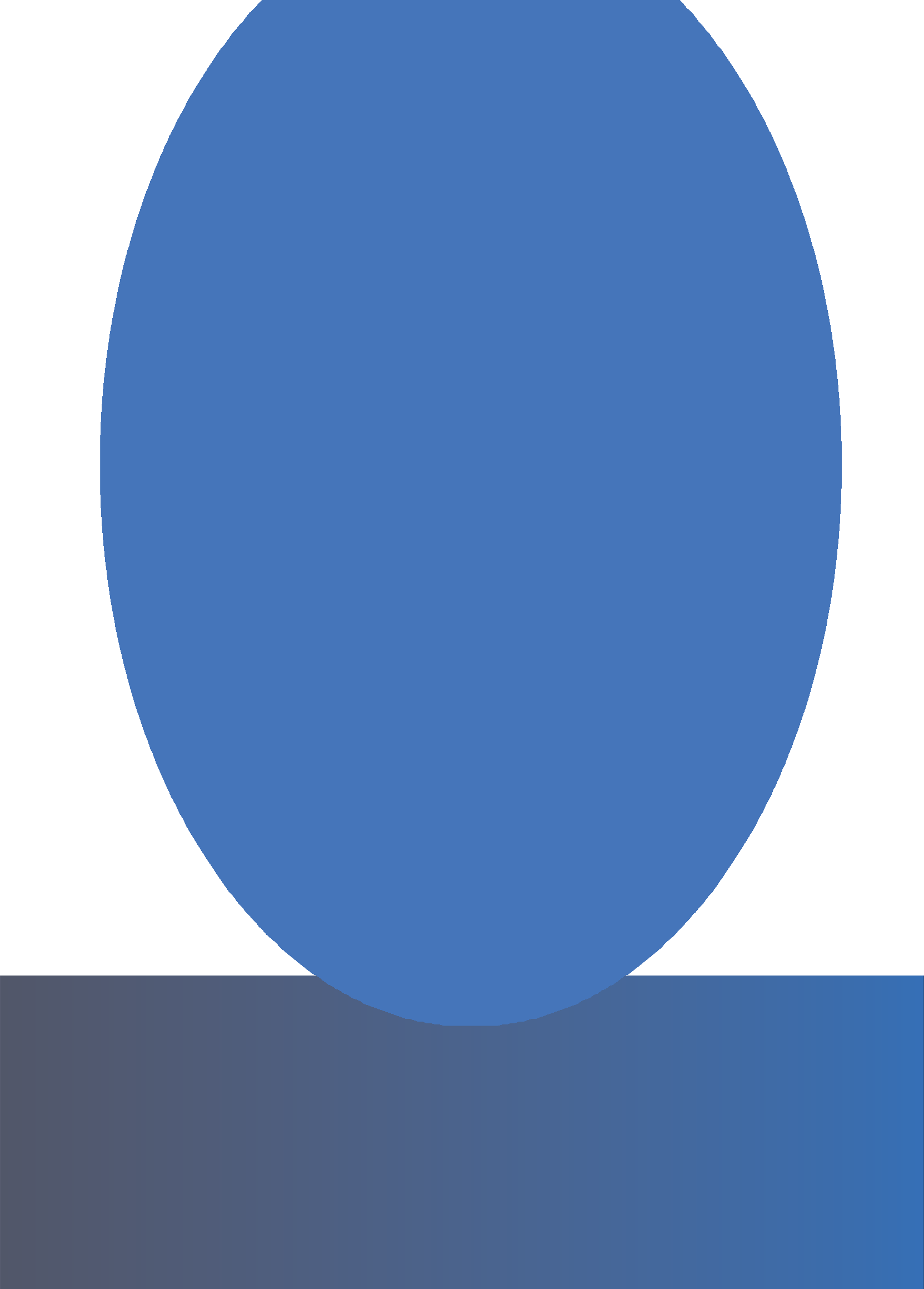 ?
The proposed illustrations show some of the options for the formation and
functional purpose of the electrical plant, which determines its relative universality  and the possibility of wide application.
www.incomesathi.com
Telegram:-@incomesathi
Comparison with propeller  wind turbines
01
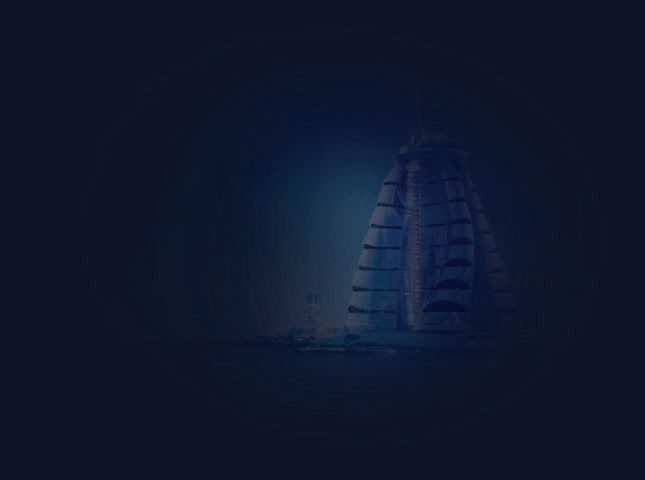 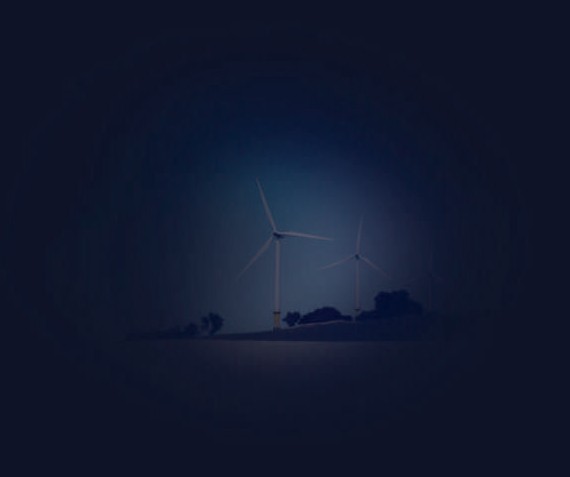 There is no possibility of  air flow concentration
There possibility of air  flow concentration
02
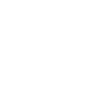 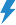 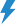 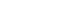 Power generation is possible  at wind speeds of 7 m/s
Power generation is possible  at wind speeds of 4 m/s
03
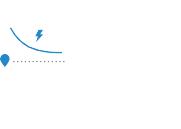 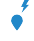 Distance from populated  areas with long power lines
Possibility of accommodation  directly in the urban
environment
04
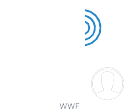 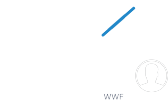 The presence of strong noise  up to 70 dB and infrasound,
which has a negative impact on  the nervous system of living
beings
Low-speed design provides  noiselessness,no infrasound
www.incomesathi.com
Telegram:-@incomesathi
Today, horizontal-axis wind turbines in the system of wind parks occupying large areas are mainly used to  convert the energy of the wind flow into electrical energy. Despite such a large-scale application, the wind  turbines of the classical (propeller) type have significant disadvantages that will be excluded in the new
Wind Power Station.
05
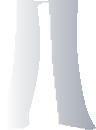 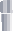 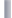 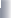 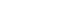 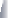 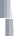 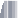 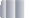 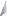 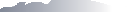 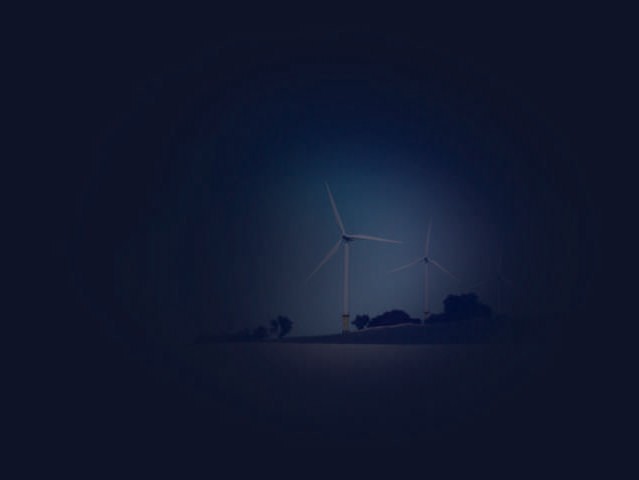 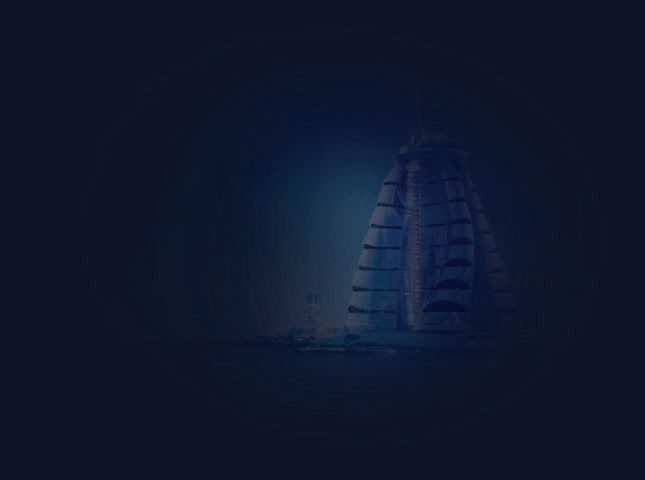 The generator with  blades is located at a  height of up to 190
meters
The possibility of placing  generating modules at  different heights up to
1000 meters
06
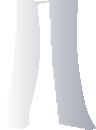 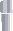 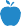 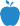 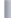 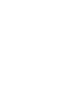 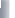 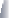 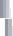 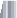 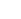 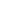 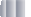 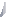 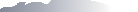 The inhability to use the  gravity energy storage
The ability to use a  gravity energy storage
07
M
The lack of air flow  direction
The air flow direction is  carried out along a
tangential line to the  rotation circle of the
08
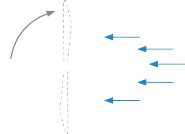 The need for constant  orientation in the
direction of the wind
Workability does not
depend on wind direction
www.incomesathi.com
Telegram:-@incomesathi
Comparison with implemented  analogues of the technology
The new technological solution for the Wind Power Station project can provide not only the  building's own needs for electricity, but also serve as its source for other consumers not  included in the design of the electricity generation facility.
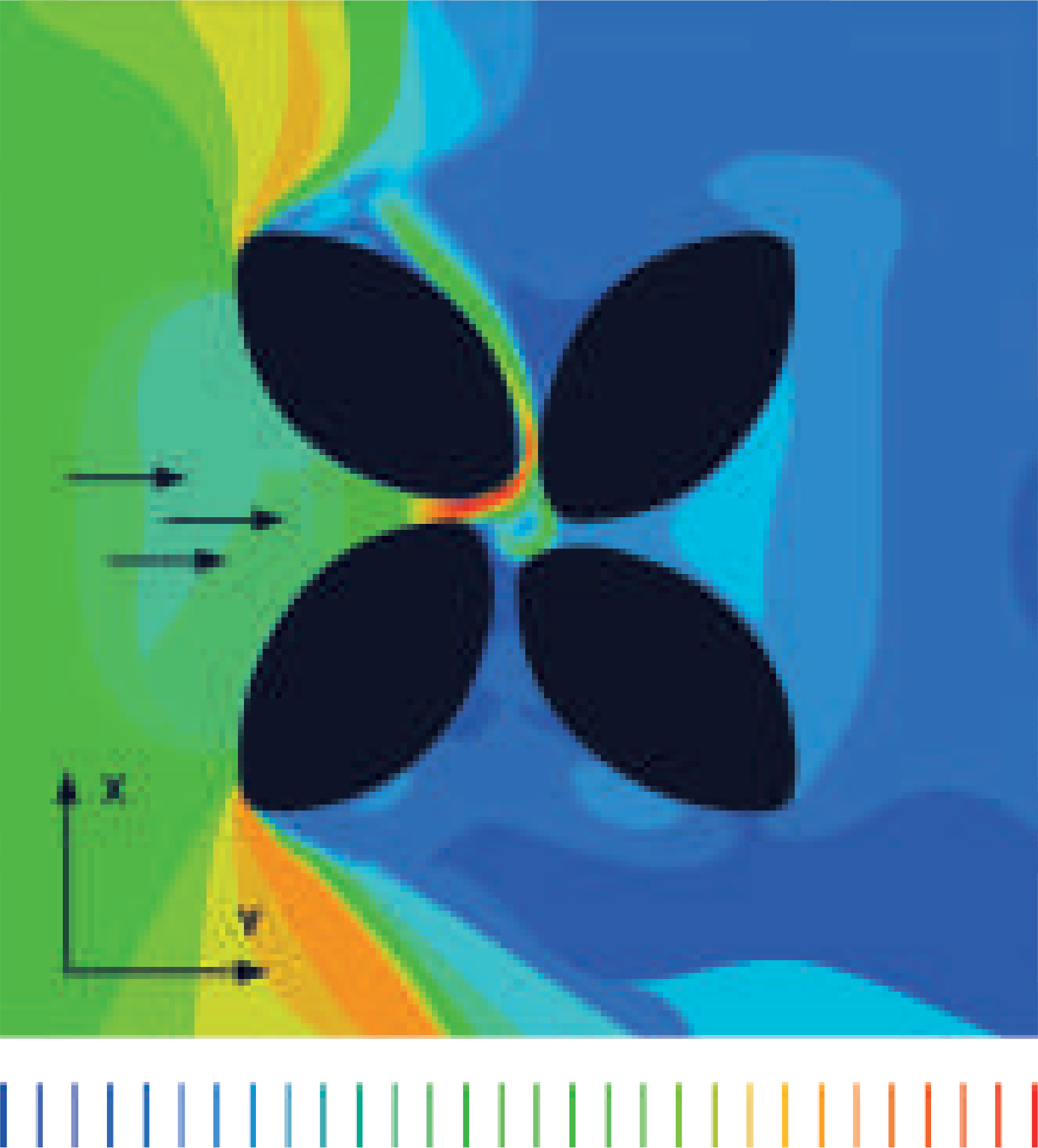 WETER
Sustainment  200%
0
Wind speed
12
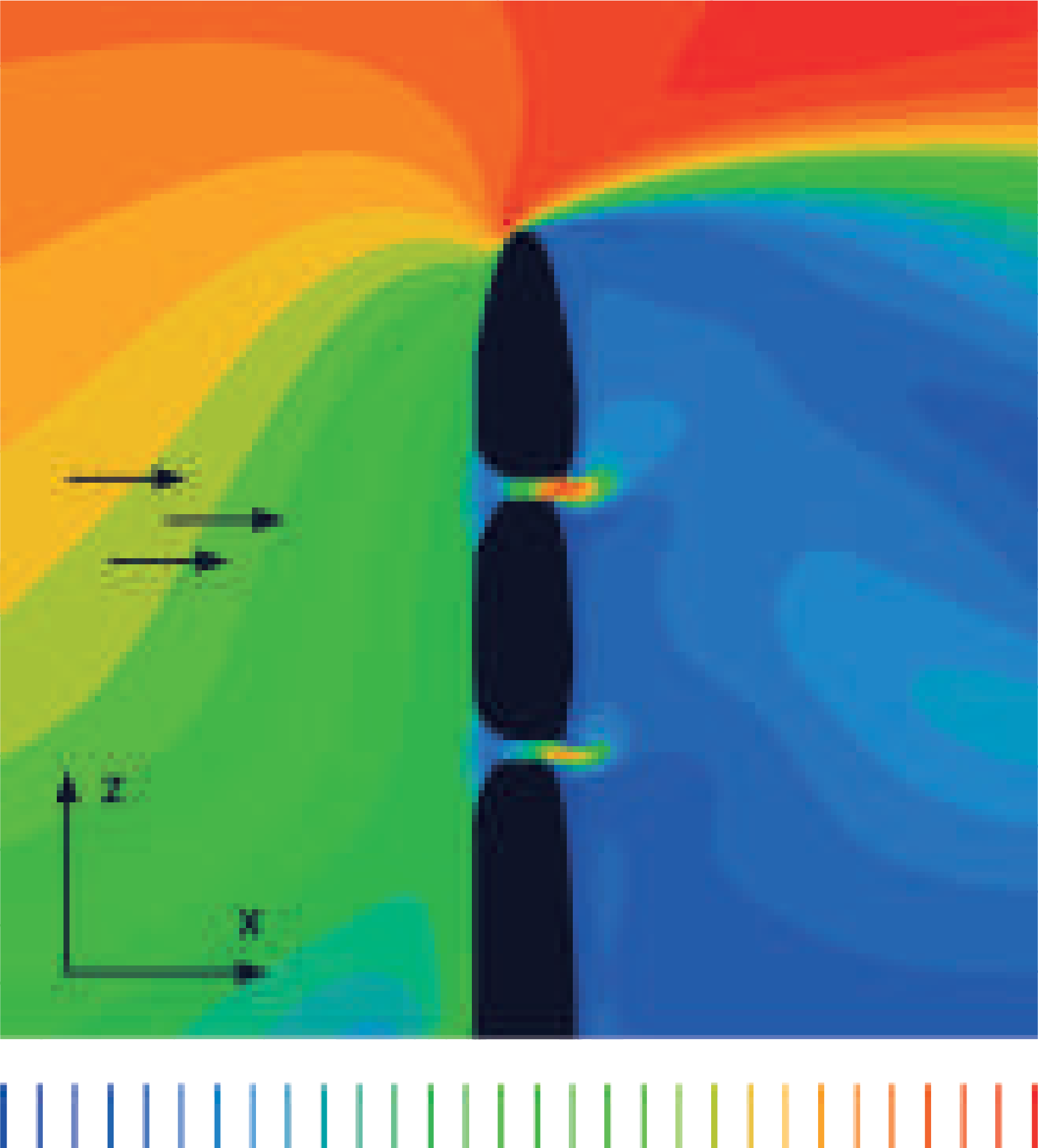 Pearl River Tower
Sustainment
10%
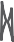 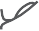 0
Wind speed
12
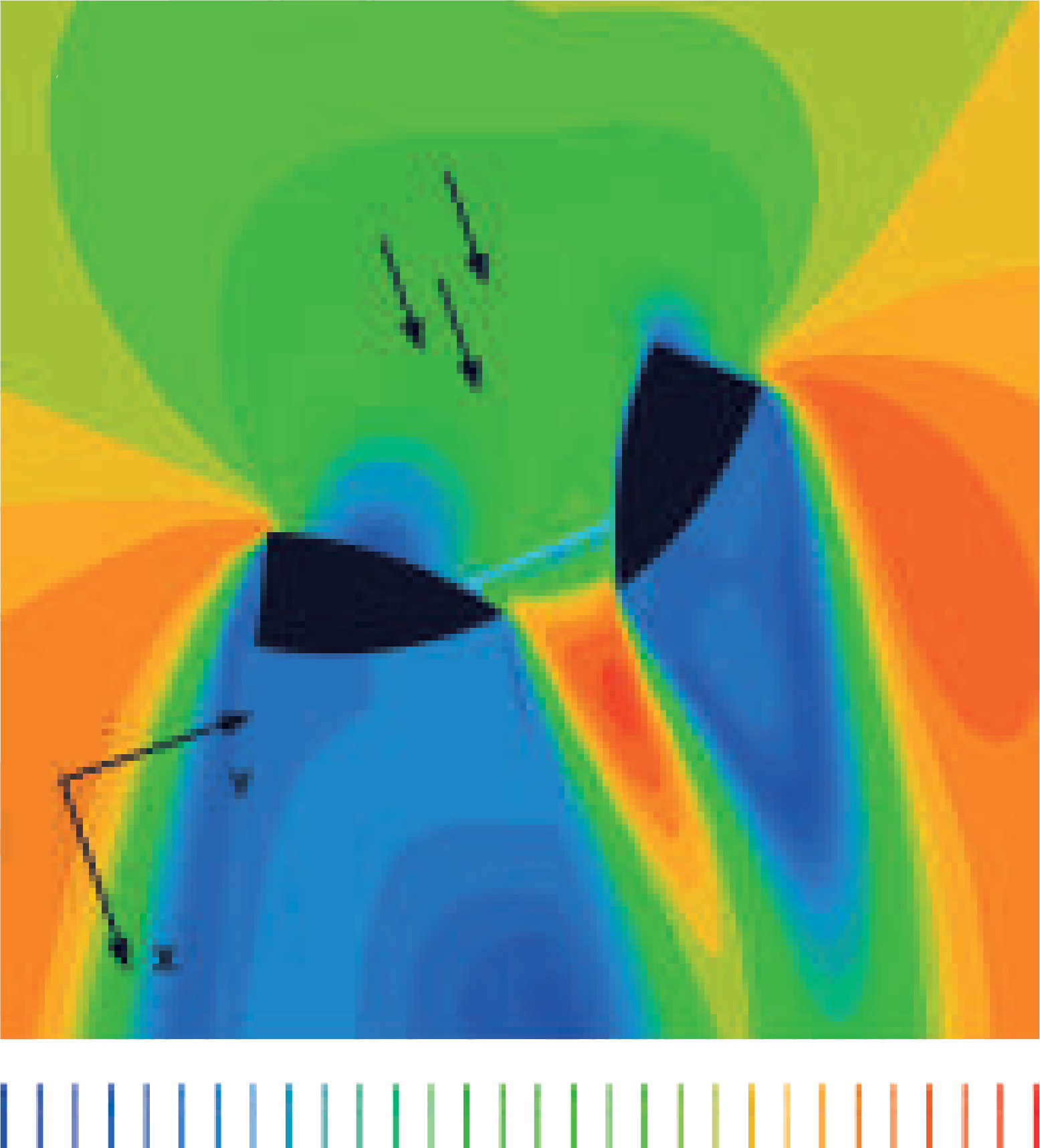 Bahrain World Trade Center
Sustainment  3%
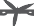 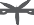 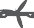 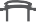 0   Cкopocть вeтpa   12
www.incomesathi.com
www.incomesathi.com
Opinion of experts
Experts in the field of mechanics, aerodynamics, construction and architecture have  shown interest in an innovative technological solution for the production of electricity  in a complex construction with the building and indicate the presence of criteria for  the prospects of the project "Wind Power Station" and the possibility of use.
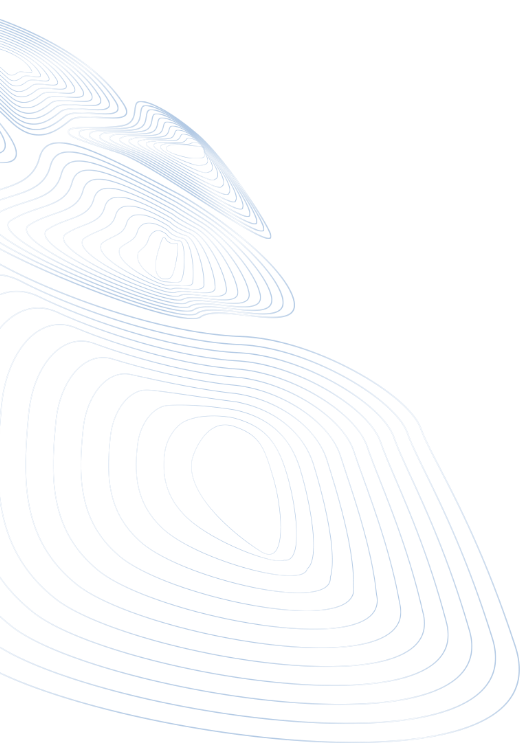 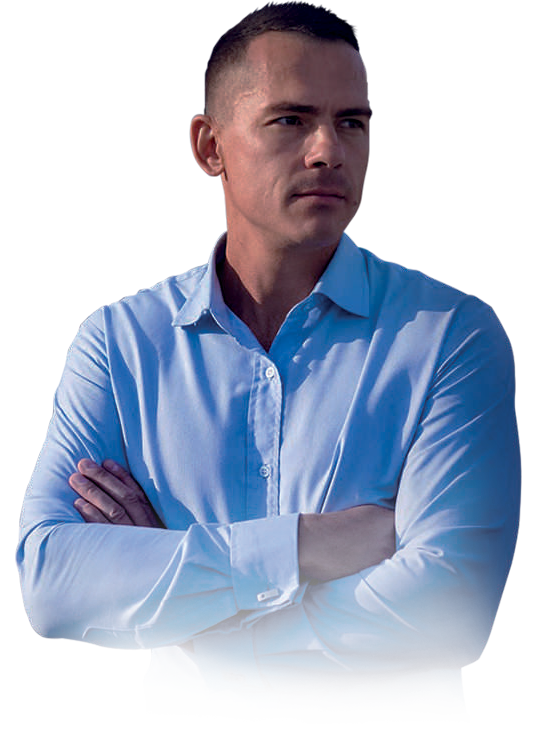 Technology  is protected
The invention "Wind Power  Station has a patent that  provides state protection
of the results of intellectual  activities. The patent claim  has priority from the  moment of official
registration of the request  in Rospatent and cannot be  duplicated or used by other  persons.
Author of the technology
Denis Tiaglin
The initiator of technological solutions for the  fundamental arrangement of the urban
environment.
Holder of 6 patents
The holder of the patent for the invention, which  was included in the list of 100 best inventions of  Russia
The invention was included in the album of  innovative proposals of the Russian Academy of  Architecture and Construction Sciences (RAACS)
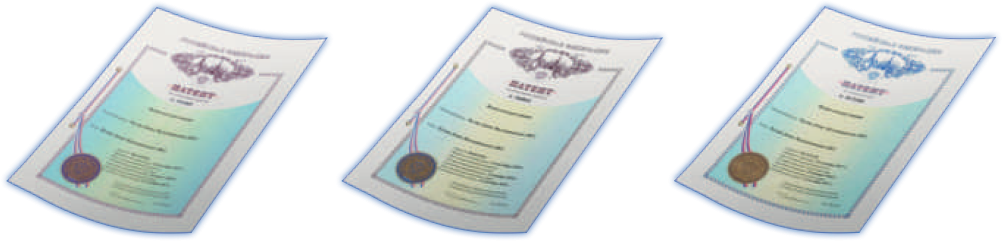 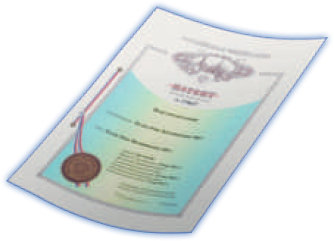 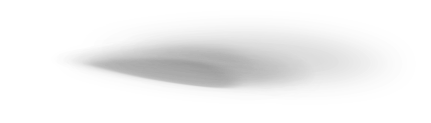 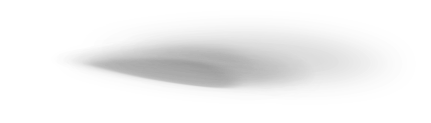 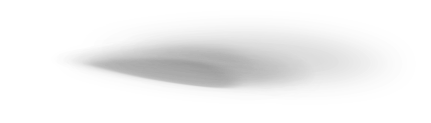 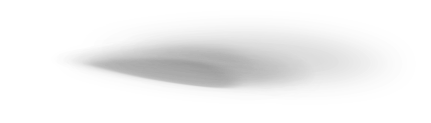 № 179627
№ 181069
№ 184844
№ 2673280
Telegram:-@incomesathi
Company's activity
Prospects & it’s Development
WETER
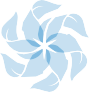 To conduct research and development in the field of natural and technical Sciences, JSC  "WETER" was created with the authorized capital of 31,400,000 rubles, which has the right to  develop technical solutions for the production of electricity derived from renewable energy
sources, including wind energy.
The aim of the company
Convince the developers of the world of the need to build not just buildings, but
energy-efficient buildings by the end of 2022-2023. Conducting research and development of  technical solutions for the production of electric energy using wind energy for the further
design and use of electric power plants in Industry and Energy. Ensuring the implementation of  the developed power stations in production and wide use to create conditions for effective  commercial positioning of the company in the market with high capitalization of assets.
The increase in the company's assets is planned through :
the development and popularization of the electric power plant, ensuring the attraction of  investments and the formation of partnerships with persons interested in the production
and use of plants;
profit from the design of such technological structures on the instructions of customers;
the mutual transfer of rights to use the technological solution for the production of  electricity – an electric power plant
www.incomesathi.com
Telegram:-@incomesathi
Telegram:-@incomesathi
www.incomesathi.com
Electronic digital key EDK
The author of the project "WETER" offers investors to compile an "Electronic  digital key" that reflects information about the investor and his transactions on  the transfer of investment funds.

Electronic digital key (will be sent to the investor's e-mail after each  transaction) will also be placed in the personal account of the investor  participating in the investment program of the project “WETER”

Subsequently, the "Electronic Digital Key" will be used in the design  (preparation) of documents for exchange for the issuer's shares. Access to the  "Electronic Key" will be limited within the investor-founder of the company.
Date of issue  of the certificate
07.09.2019
Status  of the purchase
Paid
Electronic Digital Hey
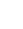 All Transactions
ID	Date	Price
61395	07.09.2019   100 000 RUR

61406	07.09.2019 200 000 RUR
61411	07.09.2019 700 000 RUR
Thank you for investing in the project!  Now you own a shares package
Payment system
389 296
Number of shares
Cryptonator
25 468
Gift shares
YandexCheckout
Balance
Purchase Data
Investor's Data
Name
Coolb88
Surname
Testb88
Birthday
01.01.1990
00000000     00000000   00000000000    0000000000000
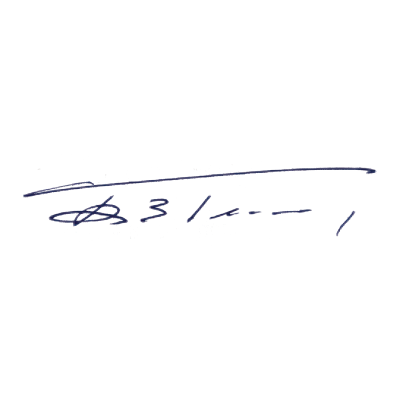 00000000     00000000   00000000000    0000000000000
00000000     00000000   00000000000    0000000000000
Document
Passport
Series and Number
1234 123456
00000000     00000000   00000000000    0000000000000
00000000     00000000   00000000000    0000000000000
00000000     00000000   00000000000    0000000000000

00000000     00000000   00000000000    0000000000000
00000000     00000000   00000000000    0000000000000
D.V. Tiaglin
General Director
    Energy 2020
Attention
*EDH is a personified confirmation of financial transactions by the investor to provide the investment to the founder and their size (payment of shares or the number  of shares). EDH shall not be used by third parties in their own interests and by others.
*Replacement of the investor or change (addition) of information about the investor and investments is allowed only with the consent of the founder of the company  (legal entity) if there are grounds confirmed by the relevant documents (acts) or actual actions: assignment of the right (assignment of the claim), change of  personal data, inheritance, representation, etc. Changes (additions) in the EDH may be made by the founder of the company (legal entity) only after consideration of  of documents (acts), circumstances and adoption of the relevant decision.
*Registration of legal relations with investors will be selected after the establishment of the company (legal entity) by drawing up formal contracts to attract  investment or transfer of paid shares (number of shares) on the basis of EDH information.
*In agreement with the founder, it is possible to conclude preliminary contracts for the acquisition of shares in the company (legal entity) or shares.
*When using shares in attracting investments, taking into account the time of providing the founder of the company (legal entity) with the investment and its size,  there is a possibility of providing a discount on the purchase of shares from the declared value of their shares.
*Investments will be used by the company (legal entity) created for the implementation of the Wind Power Station project using a patented invention.
**For security purposes and to avoid risks of the investor and the founder of the company (legal entity) , the information of EDH is not subject to distribution.  Access to EDH is granted only to a specific individual investor and is provided with adequate protection.
It is unacceptable to provide access to EDH to other persons.
Telegram:-@incomesathi
By investing now
you have the opportunity to:
Have a lifetime dividends.
Have dividends from the design of Wind Power
Stations and granting the right to use the invention.
To become a co-owner of products that are  necessary for all countries.
By purchasing shares of the company, you become a  co-owner of an innovative company with huge growth  potential.

Receive income with a small investment.
Now you buy company shares with a significant
discount. After the product enters the world market,  the value of your shares will increase significantly.

Participate in changing the world.
Together with the developers of innovative  technology you are involved in creating a product of  the future that will benefit many millions of people and  the ecology of the planet.

Become a FRANCHISEE of WETER  It is more profitable to
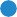 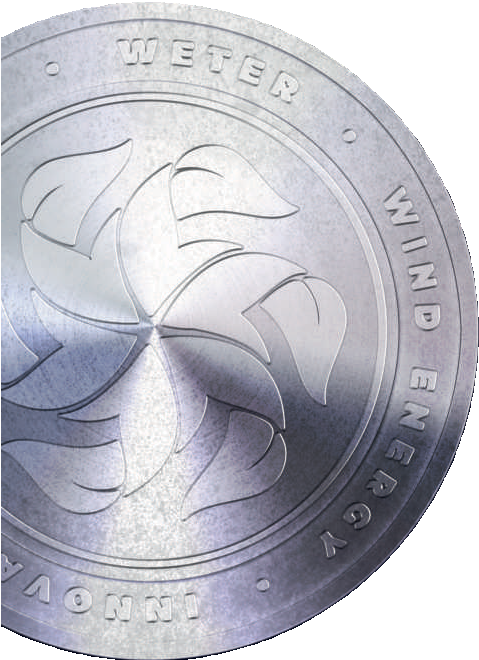 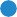 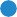 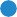 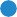 www.incomesathi.com
Telegram:-@incomesathi
It is more profitable
to invest during the Startup period
Amazon

Apple

WETER*
Google
value of shares
company life cycle
* WETER growth chart is projected
On November 11, 2018, the first stage of development of JSC ENERGY 2020
started. At this stage, you can purchase shares at a DISCOUNT of 1:50 1:100 by  2022-2023
How to become a co-owner?
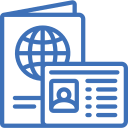 Complete verification  in your account
Register on the  website to enter your  personal account
Choose a block of
shares and pay in any  convenient way
www.incomesathi.com
Telegram:-@incomesathi
Become part of the future  NOW
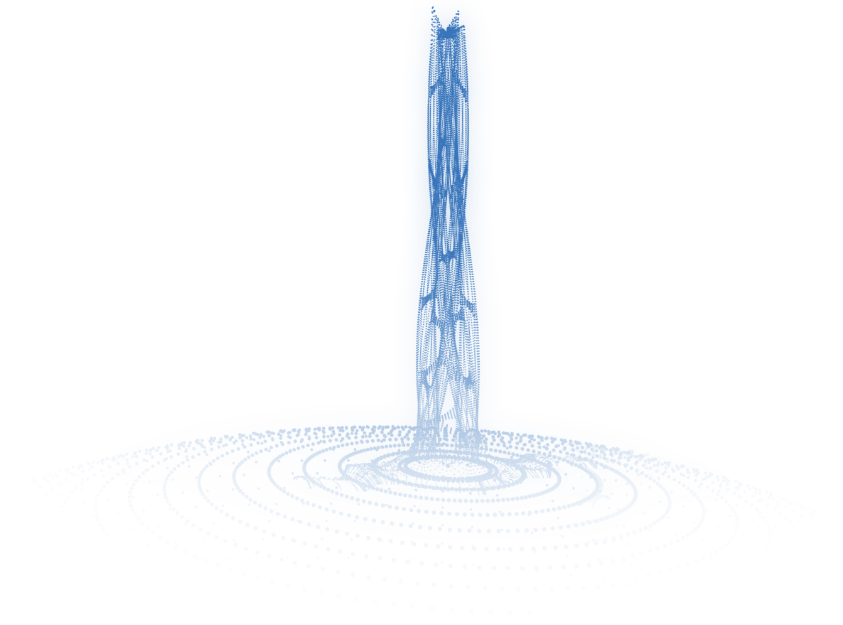 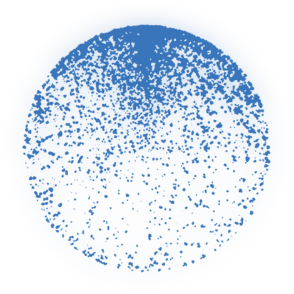 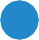 You
WE
Future
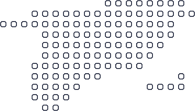 1600 people
around the world have already become  co-owners of the company

ENERGY.DENISTIAGLIN.COM
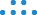 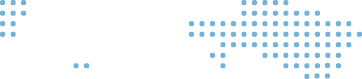 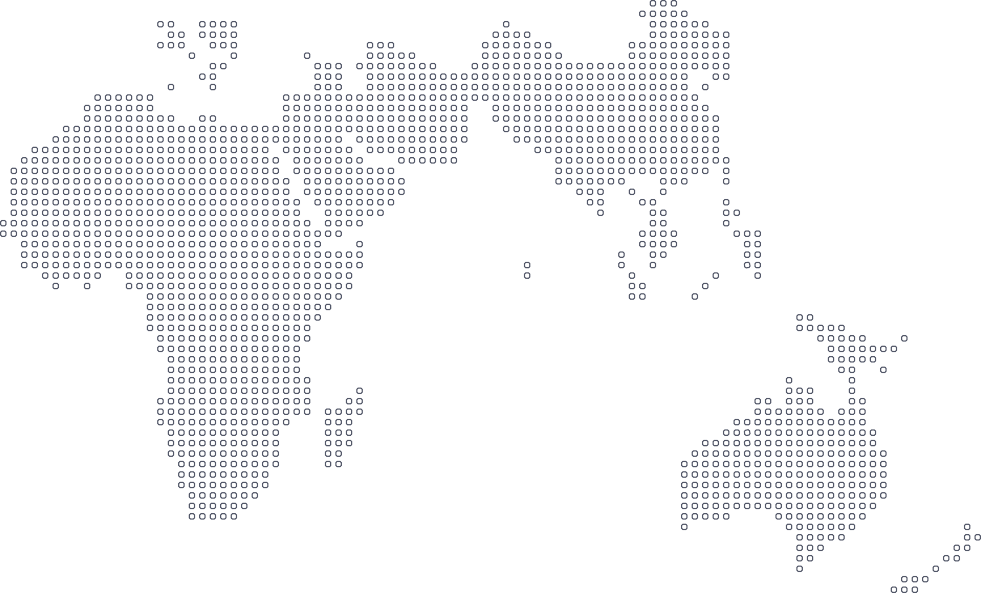 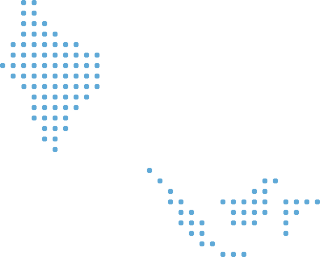 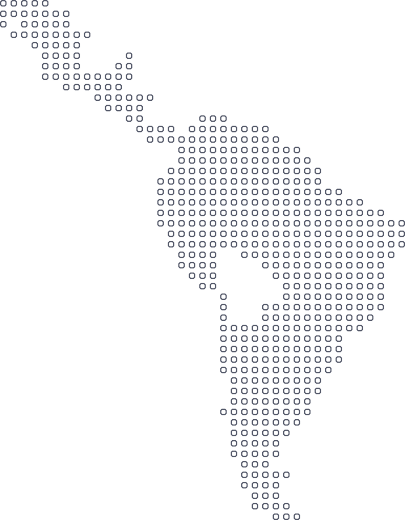 www.incomesathi.com
Telegram:-@incomesathi
Project Roadmap
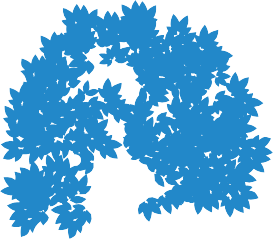 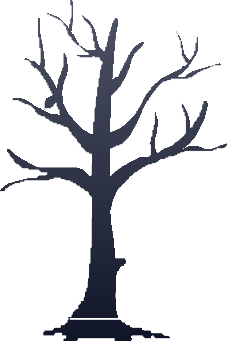 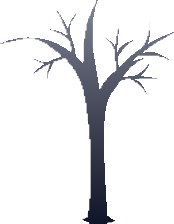 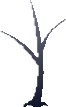 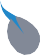 First period
Second period
Third period
Period Four
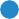 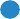 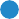 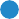 2018-2021

Engineering  survey and  modelling
2019-2022

Development of  the optimal model  and basic design  documentation
2022-2023

Development of  solutions for the
optimal model and  creation of basic  design
documentation
2023

Production of  project
documentation  according to the
customer’s request  and its  implementation in  products by  manufacturers.
A detailed description of each period you can see on the website.
www.incomesathi.com
QR
CODE
Referal link
www.incomesathi.com
Telegram:-@incomesathi
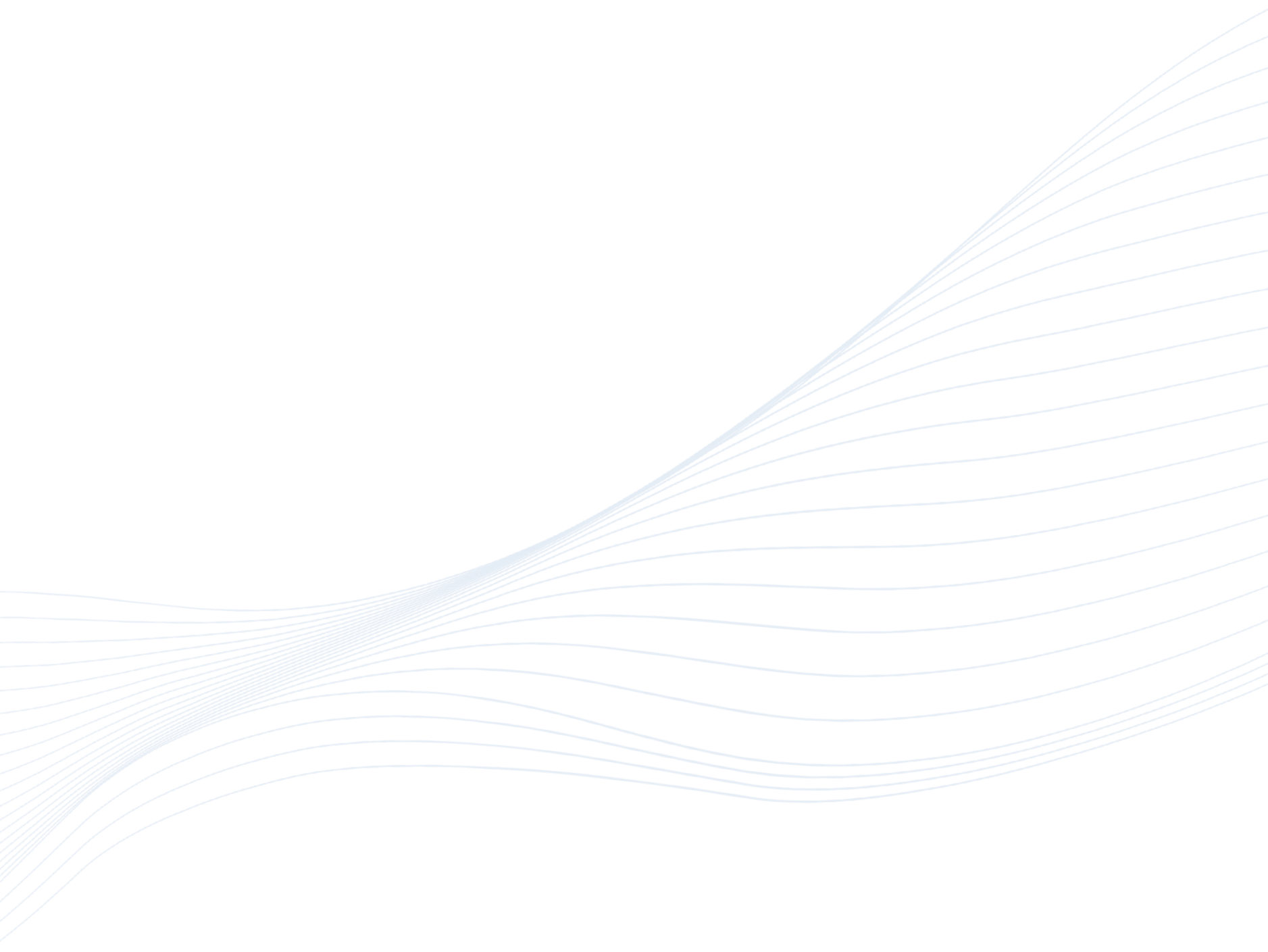 WIND
WILL CHANGE
EVERYTHING
www.incomesathi.com
Telegram:-@incomesathi
Russia, Novosibirsk, 1 Deputatskaya street, office 205; w88006007285@gmail.com;
88006007285; All right reserved © 2019 WETER
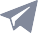 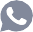 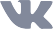 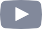